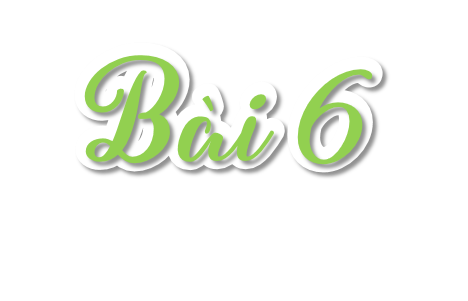 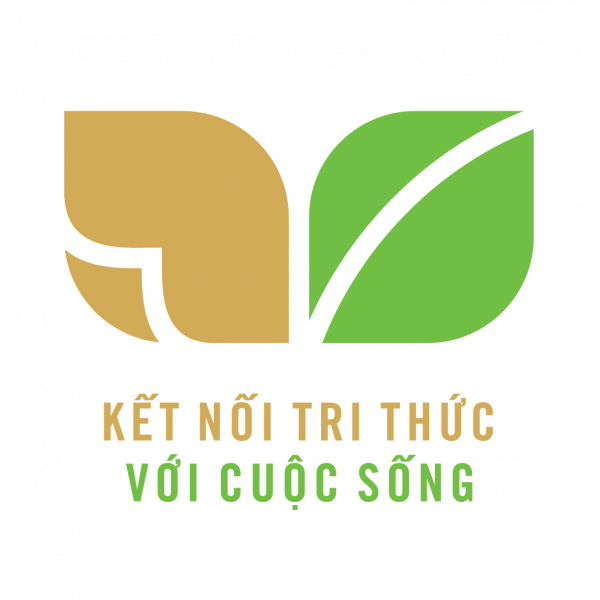 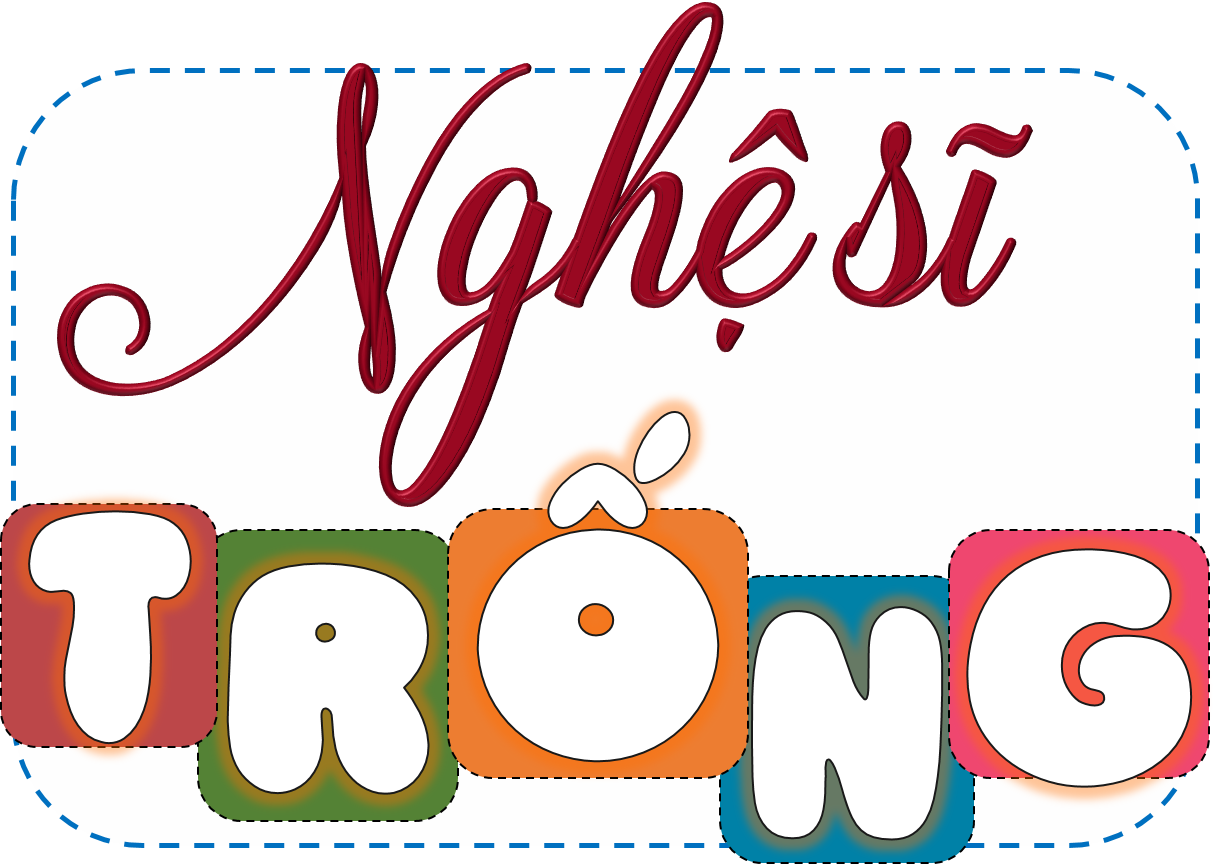 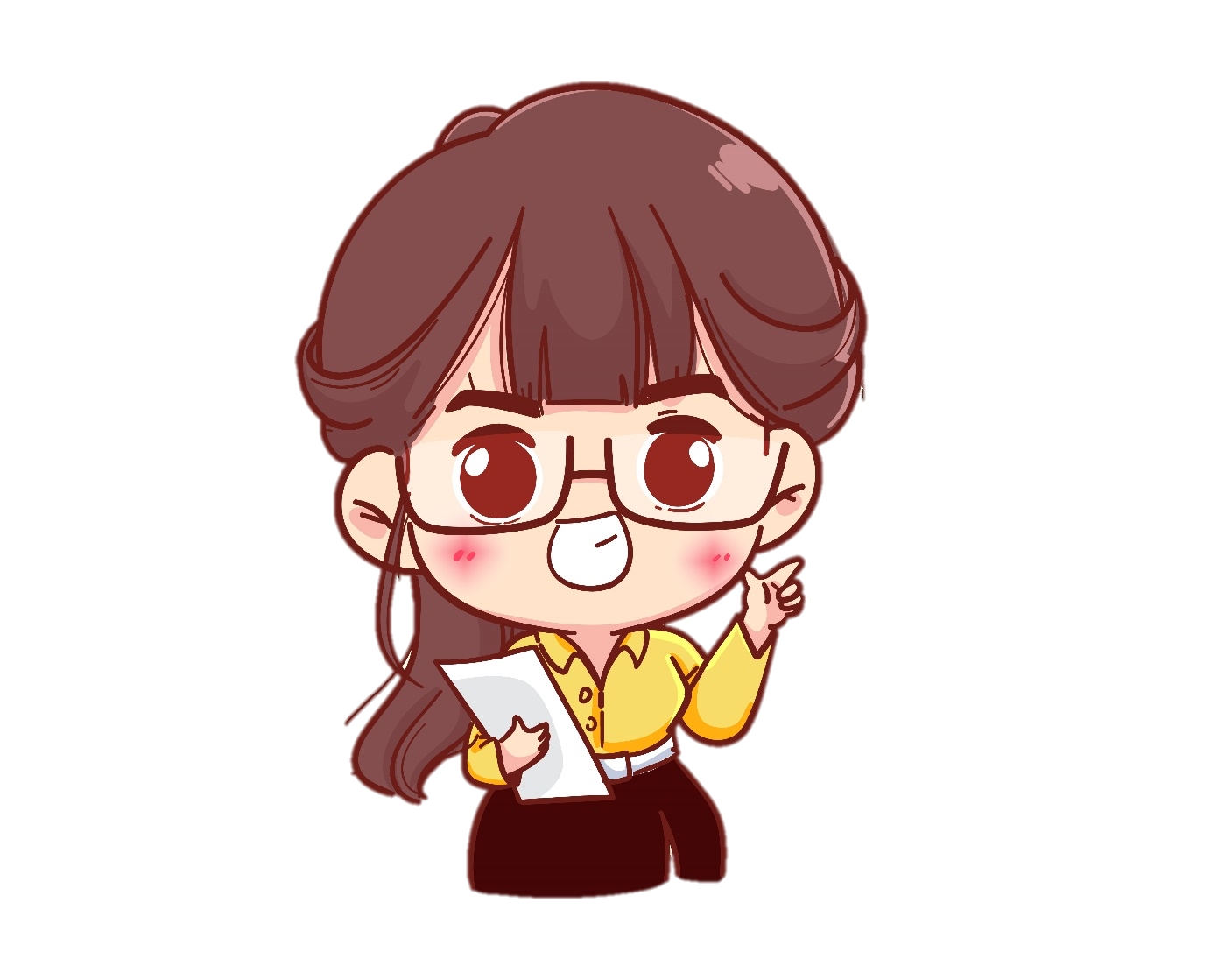 KHỞI ĐỘNG
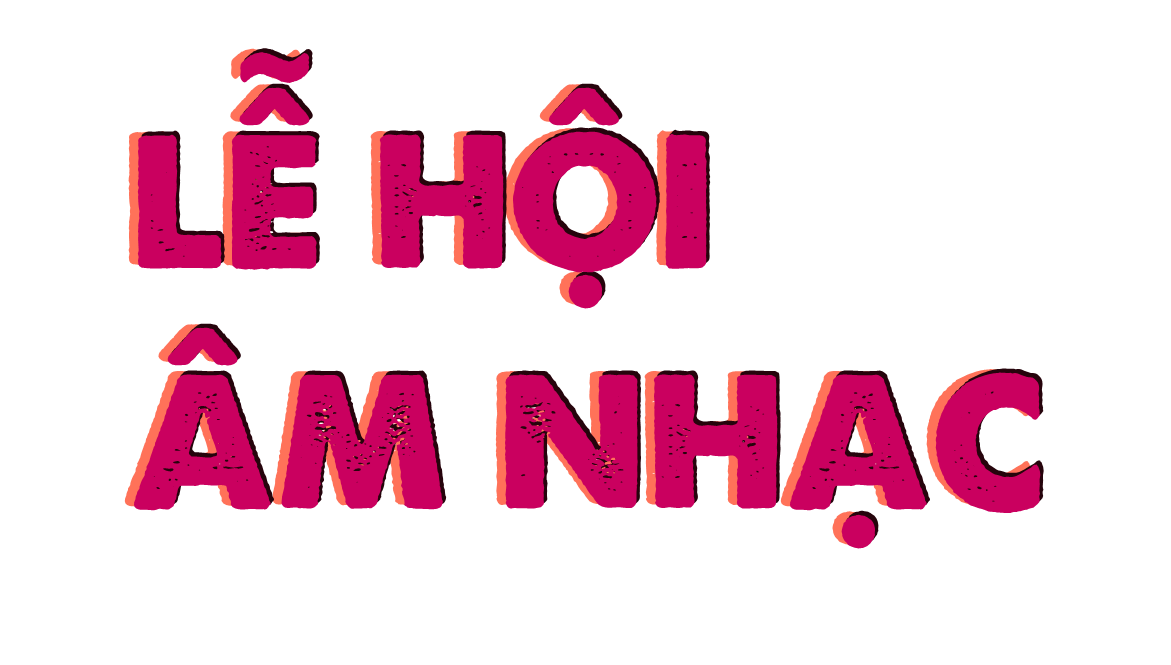 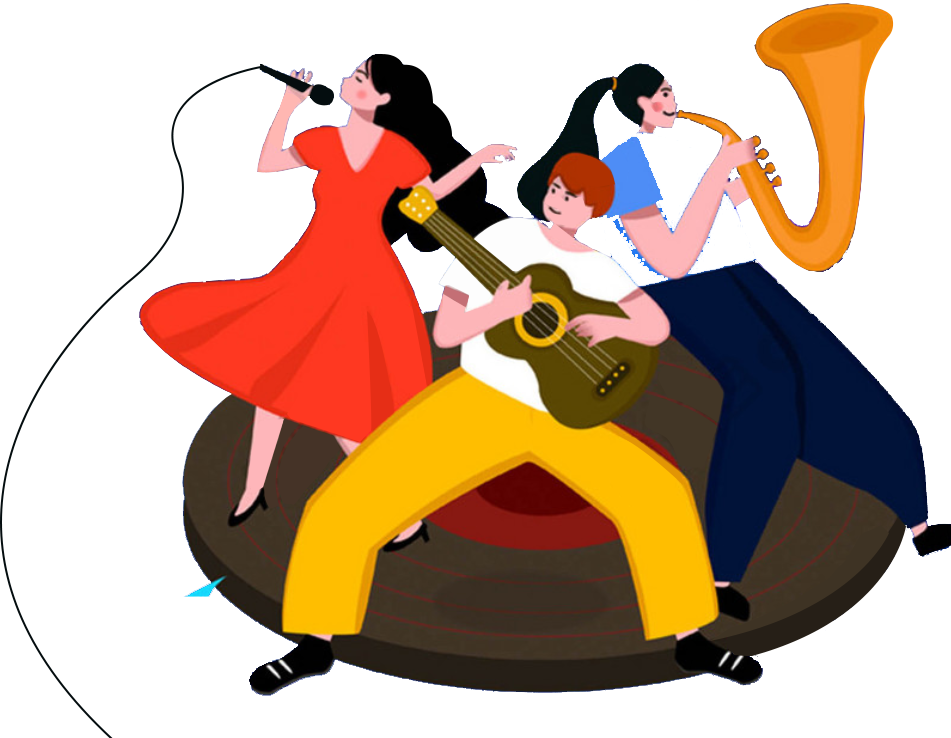 Hãy đoán xem đây là nhạc cụ gì?
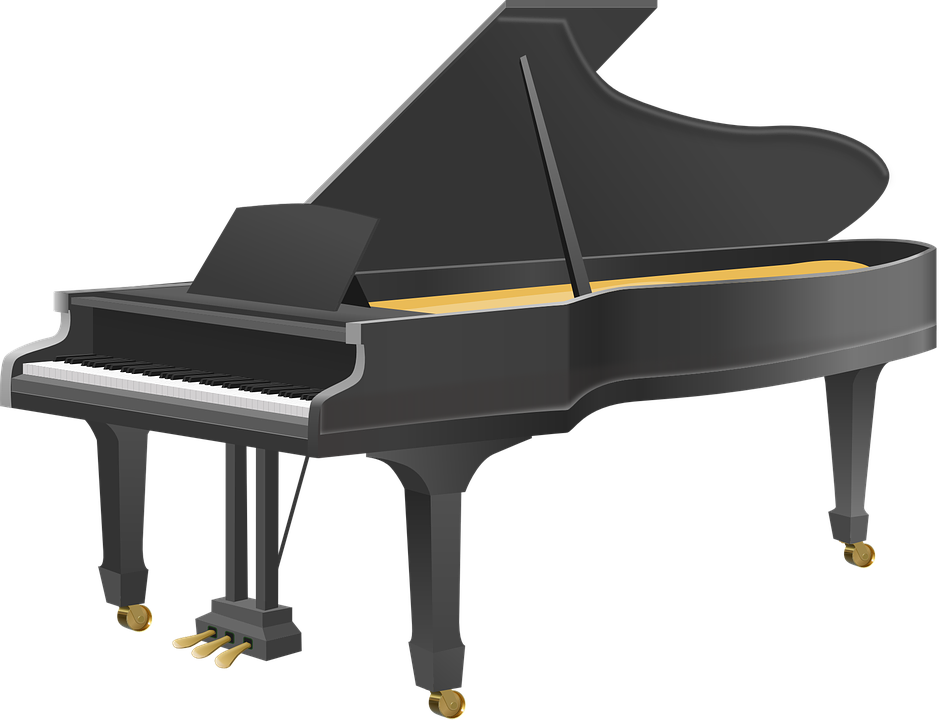 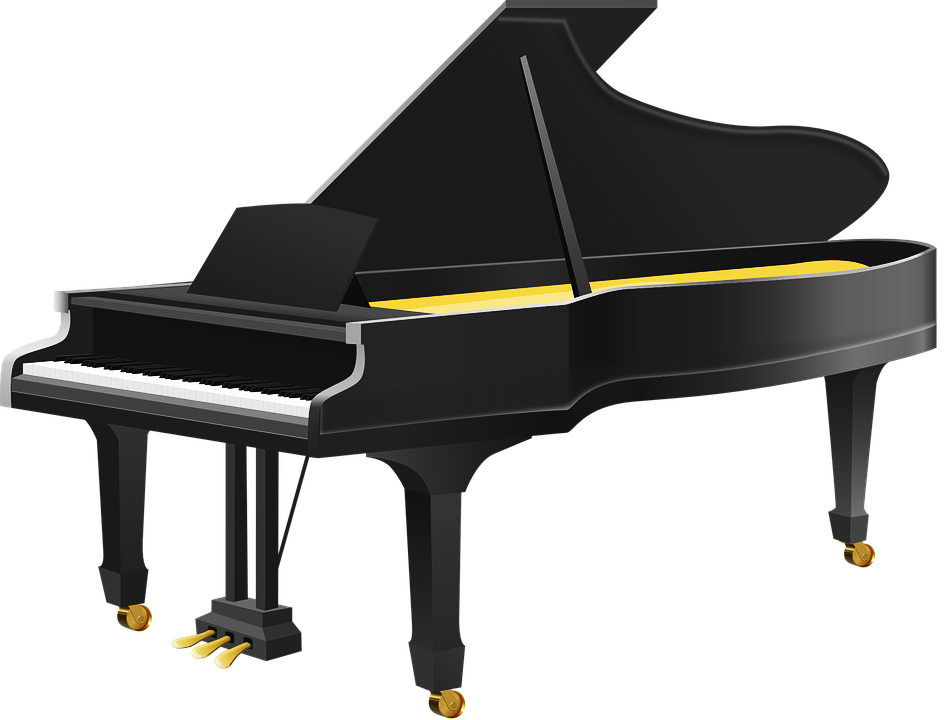 Đàn 
pi-a-nô
Hãy đoán xem đây là nhạc cụ gì?
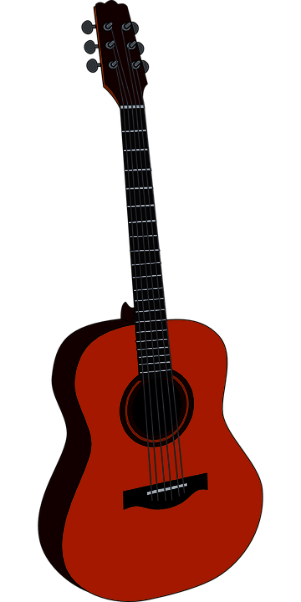 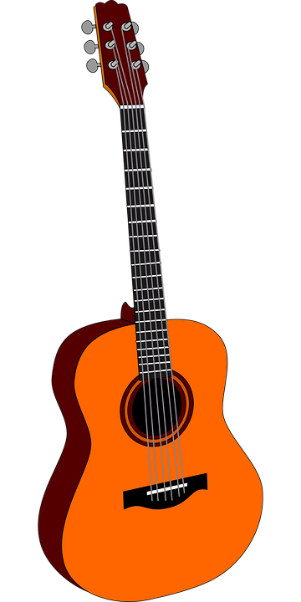 Đàn 
ghi-ta
Hãy đoán xem đây là nhạc cụ gì?
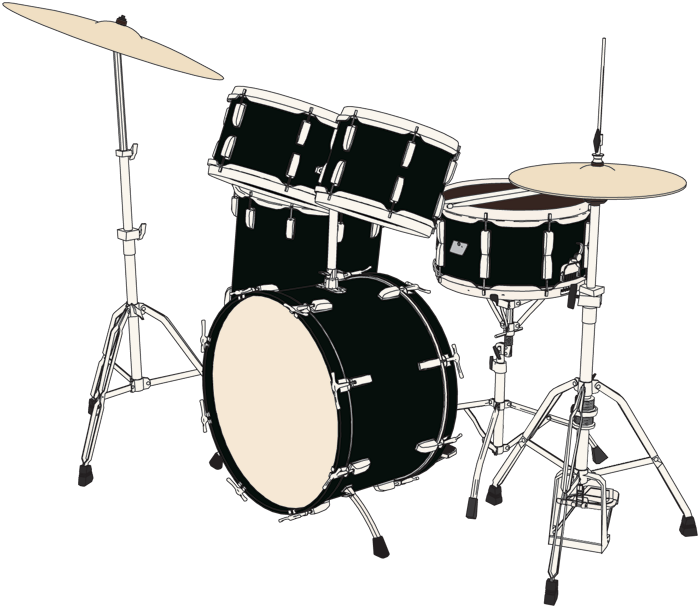 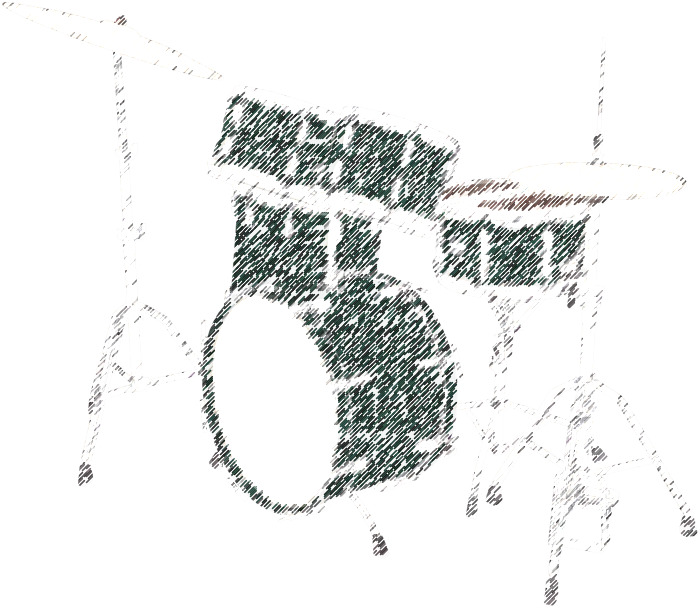 Trống
Em thích chơi loại nhạc cụ nào? 
Nêu lí do vì sao em thích nhạc cụ đó.
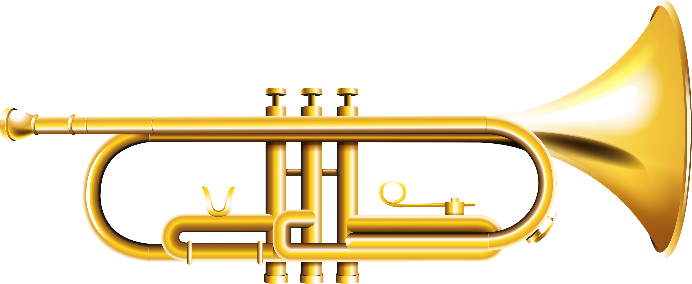 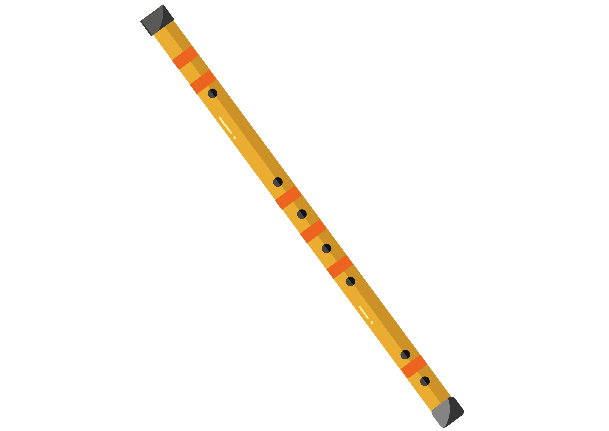 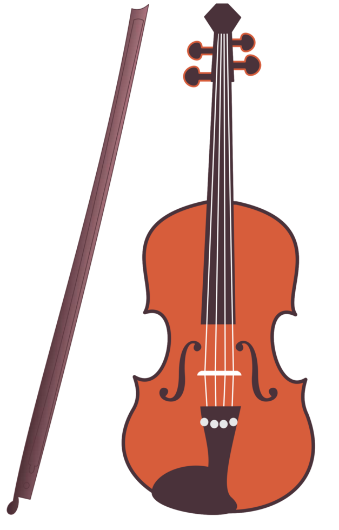 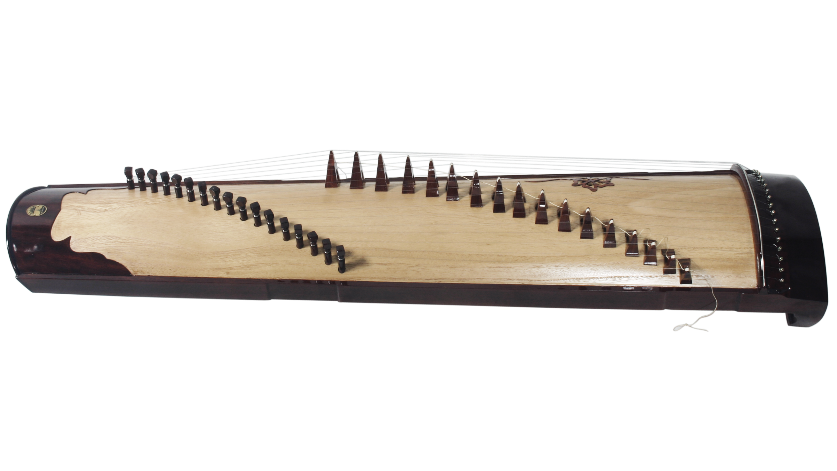 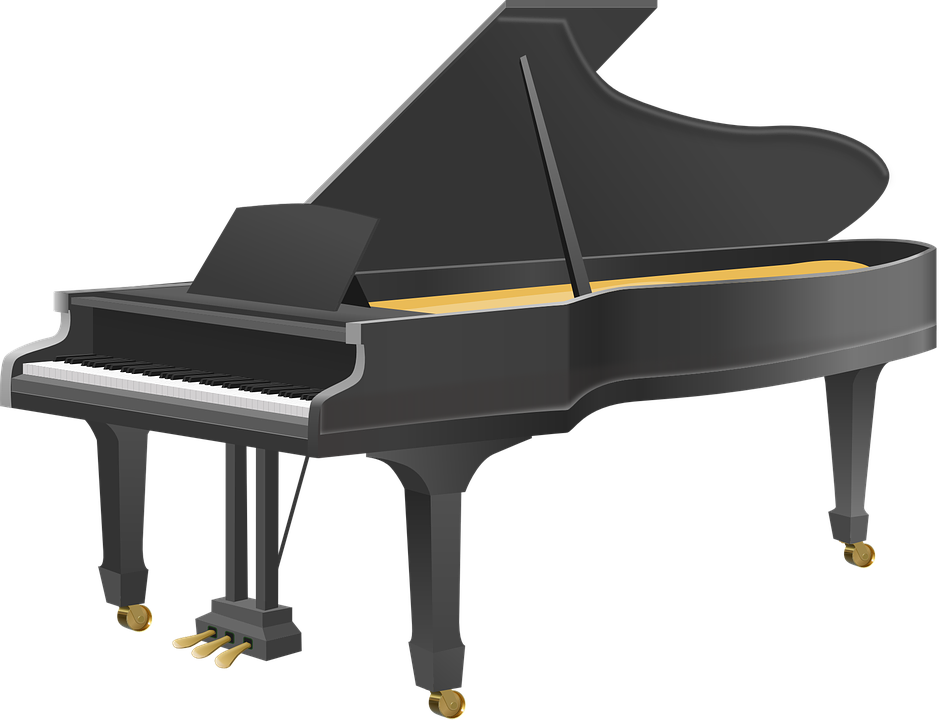 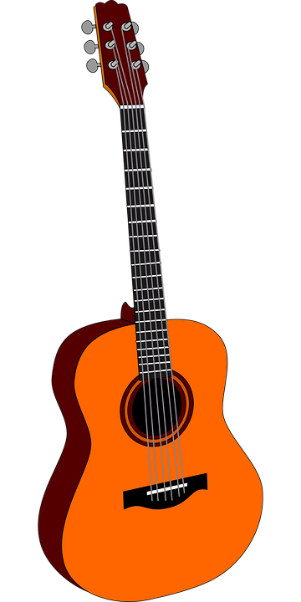 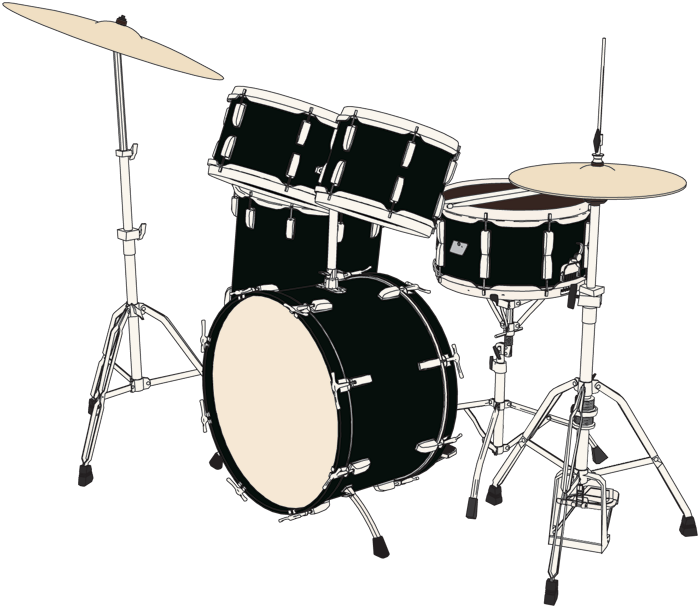 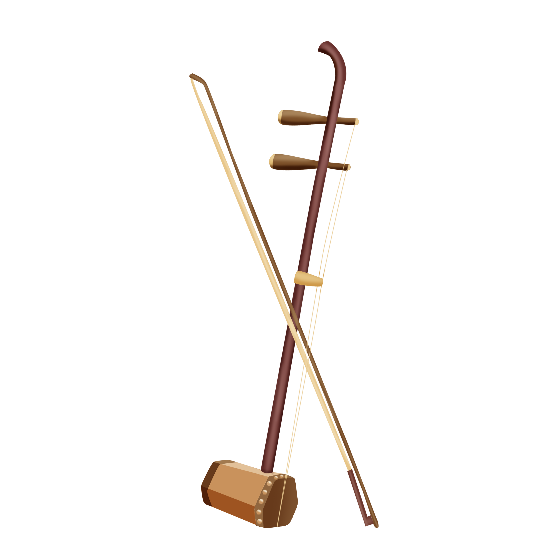 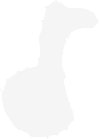 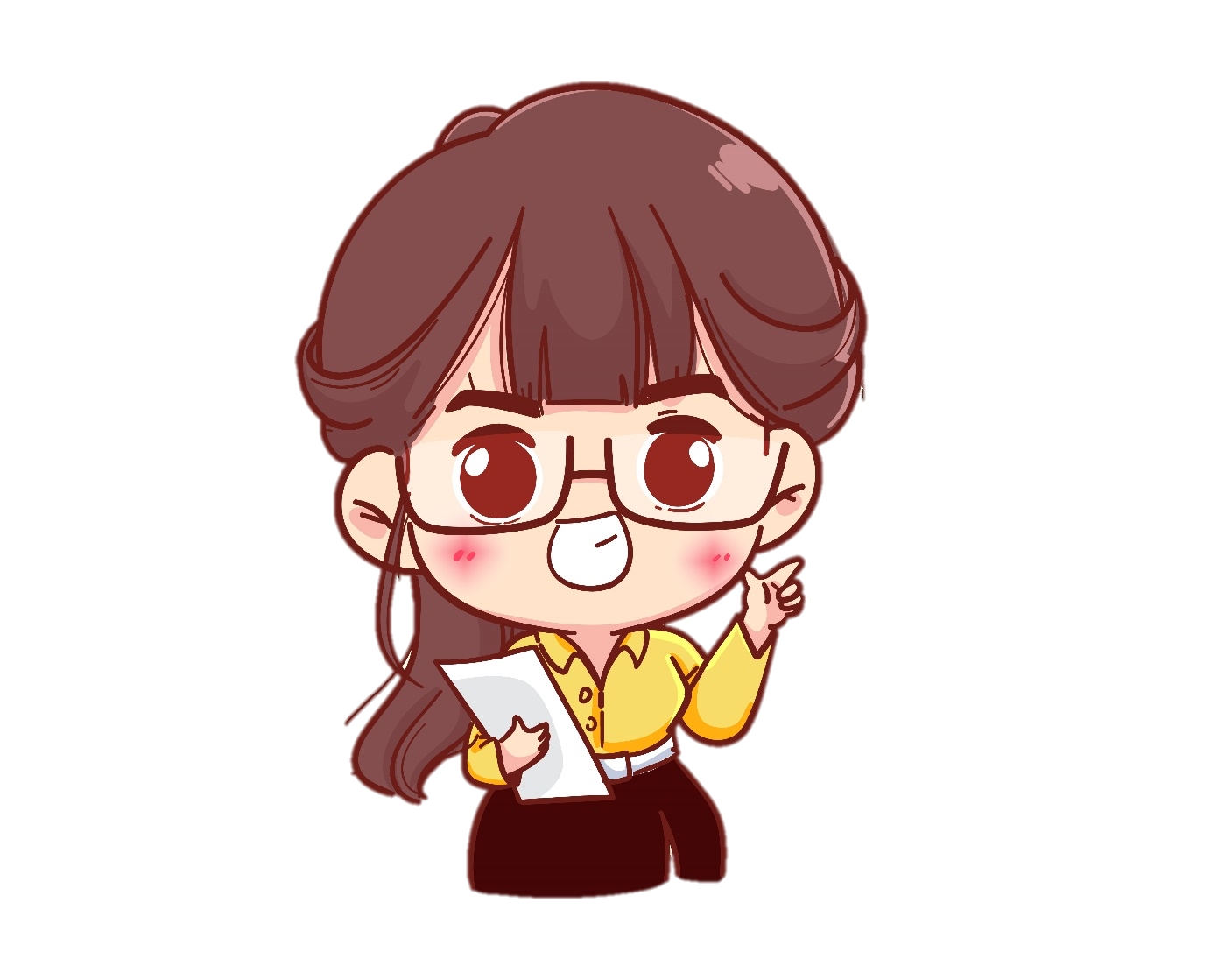 KHÁM PHÁ
Yêu cầu cần đạt
-  Đọc đúng từ ngữ, câu, đoạn và toàn bộ câu chuyện Nghệ sĩ trống. biết đọc lời nhân vật với giọng điệu phù hợp.
-  Nhận biết được đặc điểm cô bé Mi – lô thể hiện qua hình dáng, điệu bộ, hành động và suy nghĩ". 
Hiểu điều tác giả muốn nói qua câu chuyện: 
Để thực hiện ước mơ, mỗi người cần cố gắng, nỗ lực vượt lên hoàn cảnh, vượt lên khó khăn.
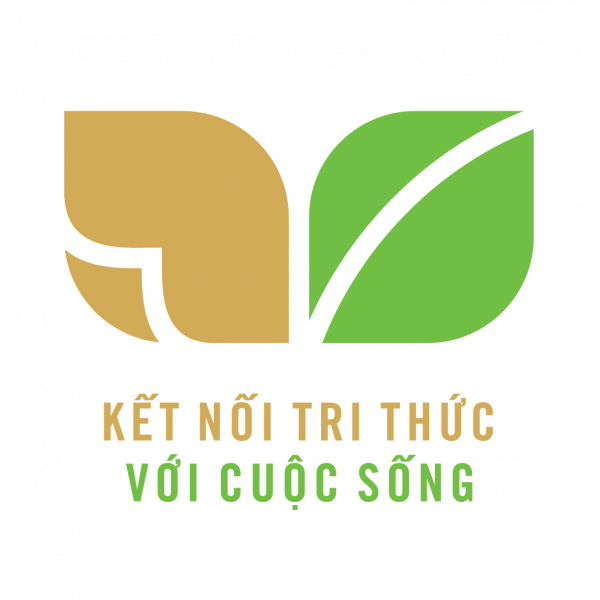 Bức tranh vẽ ai? 
Nhân vật đang làm gì? Ở đâu?
Hoạt động 1
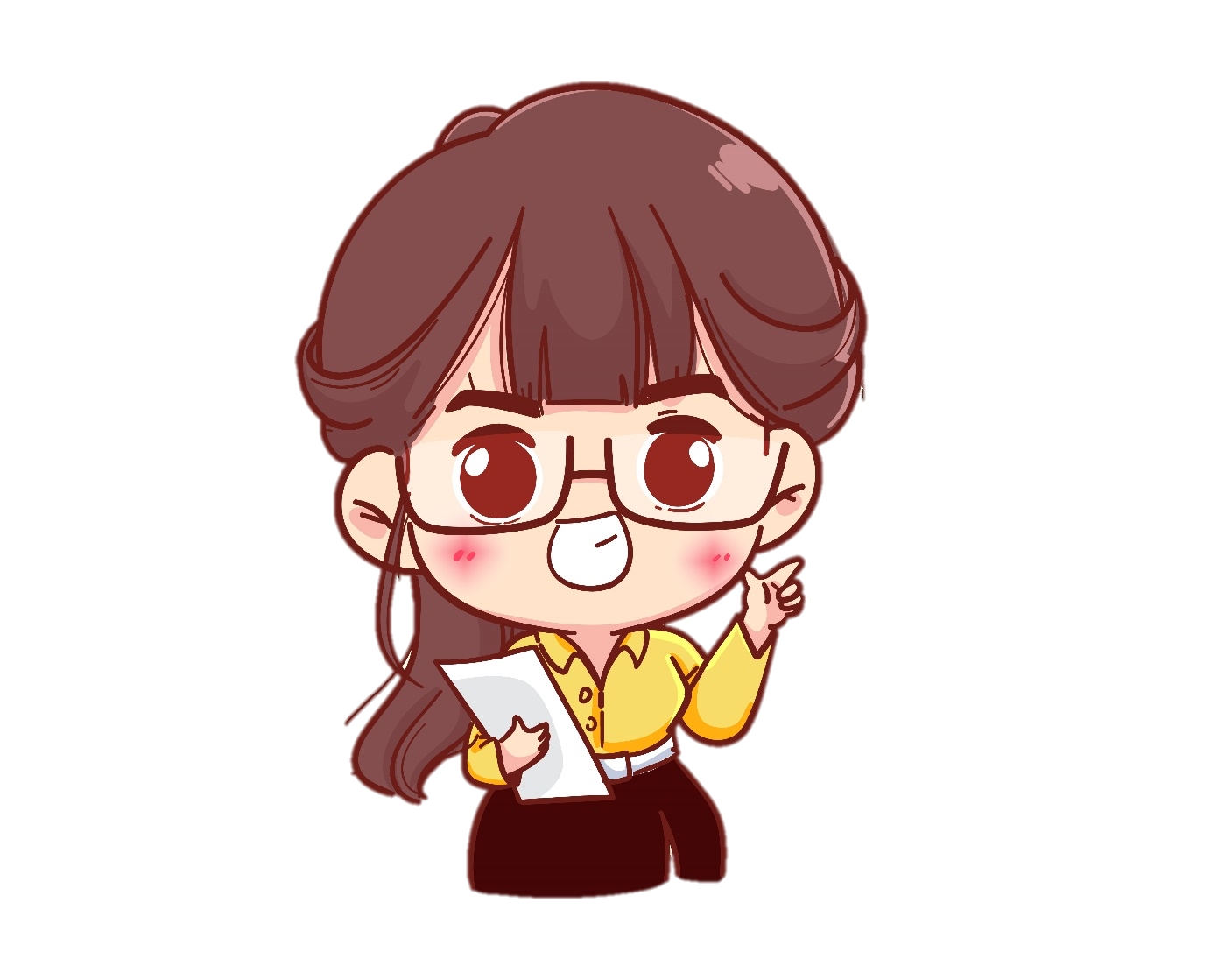 LUYỆN ĐỌC
Đọc mẫu
Cô bé Mi-lô sống trên một hòn đảo ngập tràn không khi âm nhạc ở Cu-ba. Cô luôn mơ ước được chơi trống trong một ban nhạc.
	Người dân trên đảo ngầm quy ước: chỉ con trai mới được chơi trống. Vì vậy, khi thấy Mi-lô tập chơi trống, mọi người thường hét lên: “Về nhà ngay! Nhạc cụ này không dành cho con gái”.. Nhưng Mi-lô vẫn không từ bỏ đam mê. Ban ngày, cô chăm chú lắng nghe tất cả những âm thanh xung quanh: tiếng những tàu lá cọ đu đưa trong gió, tiếng vỗ cánh của những chú chim ruồi, âm thanh phát ra khi cô chụm hai chân rồi nhảy vào vũng nước.... Khi màn đêm buông xuống, Mi-lô ngồi trên bãi cát và lắng nghe âm thanh của biển cả. “Tại sao mình không thể trở thành một tay trống nhỉ?” – Cô bé khẽ hỏi những con sóng xô bờ.
Thế rồi, Mi-lô thuyết phục cha cho cô tham gia một lớp nhạc cụ. Trống tim-pan-ni, trống công-ga, trống bông-gô,... loại nào cô cũng chơi được. Thầy cô nhận ra tài năng của Mi-lô và bắt đầu dạy có mỗi ngày.
	- Sẽ đến ngày mình được chơi trong một ban nhạc thứ thiệt. Mi-lô thầm nghĩ.
	Khi chị gái Ku-chi-tô thành lập A-na-ca-ô-na, nhóm nhảy nữ đầu tiên của Cu-ba, cô bé Mi-lô 10 tuổi đã gia nhập ban nhạc với vai trò một tay trống. Nghe tiếng trống của Mi-lô, ai cũng muốn nhún nhảy.
	Cứ cố gắng như vậy, cuối cùng Mi-lô đã trở thành một nghệ sĩ trống nổi tiếng thế giới. 
(Theo Truyện kể hằng đêm dành cho các cô bé cá tính)
Bài được chia làm 5 đoạn.
Bài tập đọc chia làm mấy đoạn?
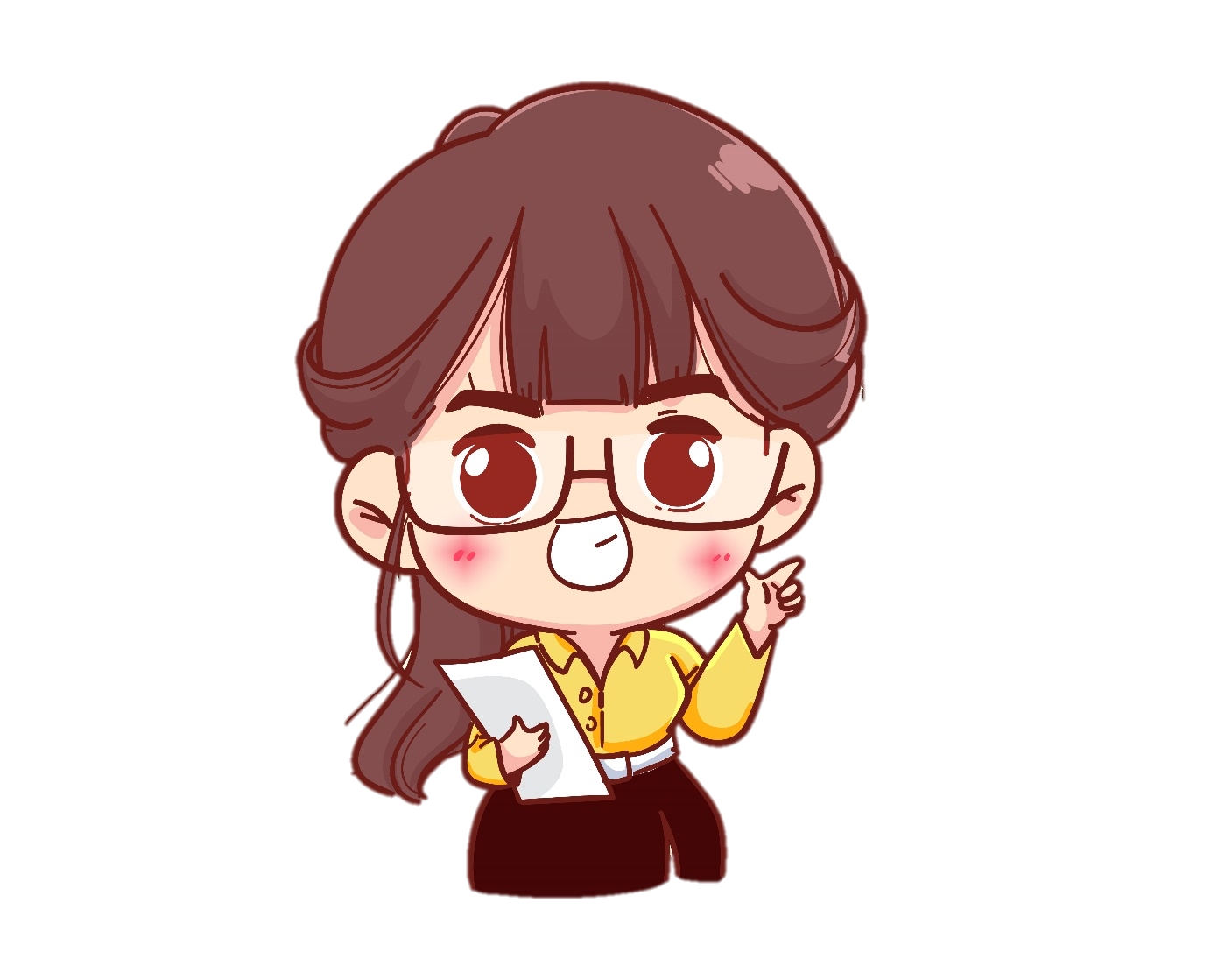 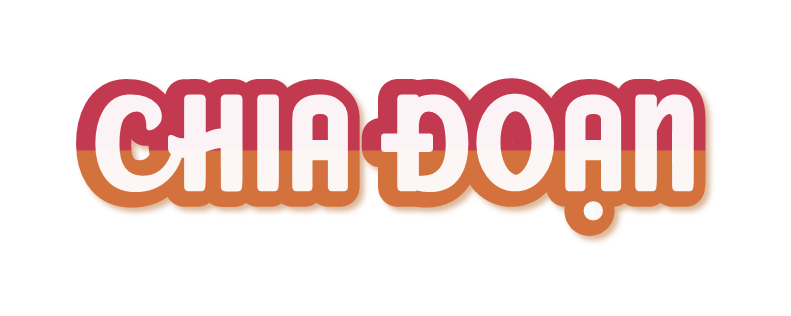 Từ đầu đến trong một ban nhạc
Đoạn 1:
Đoạn 2:
Đoạn 3:
Đoạn 4:
Đoạn 5:
Tiếp theo đến những con sóng xô bờ
Tiếp theo đến Mi-lô thầm nghĩ
Tiếp theo đến ai cũng muốn nhún nhảy
Còn lại
Cô bé Mi-lô sống trên một hòn đảo ngập tràn không khi âm nhạc ở Cu-ba. Cô luôn mơ ước được chơi trống trong một ban nhạc.
	Người dân trên đảo ngầm quy ước: chỉ con trai mới được chơi trống. Vì vậy, khi thấy Mi-lô tập chơi trống, mọi người thường hét lên: “Về nhà ngay! Nhạc cụ này không dành cho con gái”.. Nhưng Mi-lô vẫn không từ bỏ đam mê. Ban ngày, cô chăm chú lắng nghe tất cả những âm thanh xung quanh: tiếng những tàu lá cọ đu đưa trong gió, tiếng vỗ cánh của những chú chim ruồi, âm thanh phát ra khi cô chụm hai chân rồi nhảy vào vũng nước.... Khi màn đêm buông xuống, Mi-lô ngồi trên bãi cát và lắng nghe âm thanh của biển cả. “Tại sao mình không thể trở thành một tay trống nhỉ?” – Cô bé khẽ hỏi những con sóng xô bờ.
Thế rồi, Mi-lô thuyết phục cha cho cô tham gia một lớp nhạc cụ. Trống tim-pan-ni, trống công-ga, trống bông-gô,... loại nào cô cũng chơi được. Thầy cô nhận ra tài năng của Mi-lô và bắt đầu dạy có mỗi ngày.
	- Sẽ đến ngày mình được chơi trong một ban nhạc thứ thiệt. Mi-lô thầm nghĩ.
	Khi chị gái Ku-chi-tô thành lập A-na-ca-ô-na, nhóm nhảy nữ đầu tiên của Cu-ba, cô bé Mi-lô 10 tuổi đã gia nhập ban nhạc với vai trò một tay trống. Nghe tiếng trống của Mi-lô, ai cũng muốn nhún nhảy.
	Cứ cố gắng như vậy, cuối cùng Mi-lô đã trở thành một nghệ sĩ trống nổi tiếng thế giới. 
(Theo Truyện kể hằng đêm dành cho các cô bé cá tính)
Luyện đọc nối tiếp đoạn
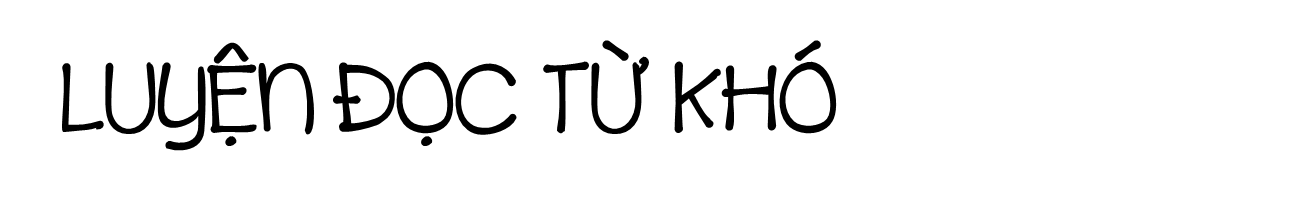 Khẽ hỏi
Trống công-ga
Trống tim-pan-ni
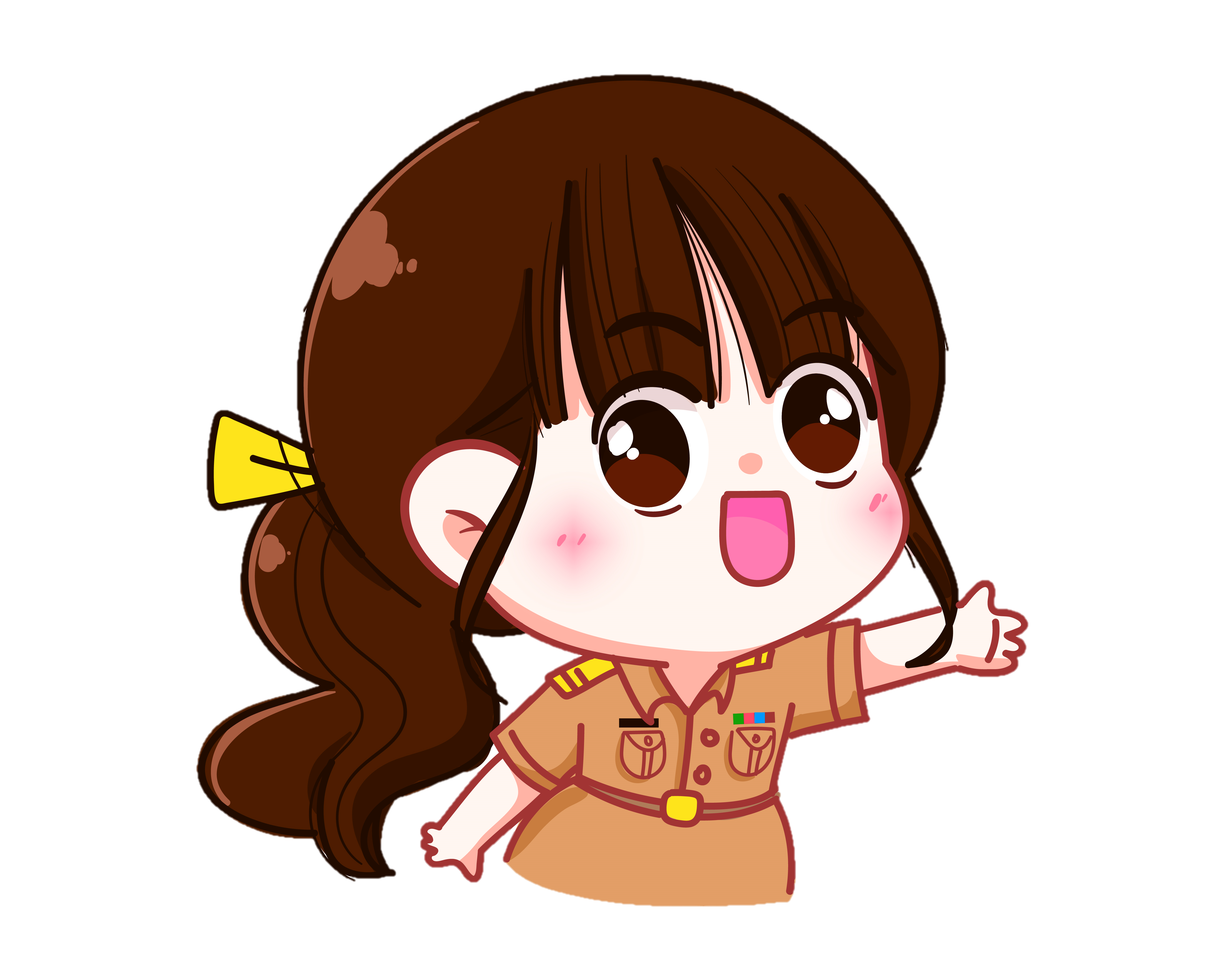 Ku-chi-tô
Trống bông-gô
A-na-ca-ô-na
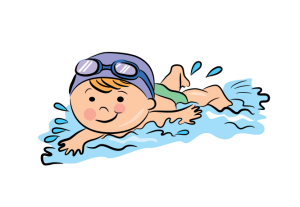 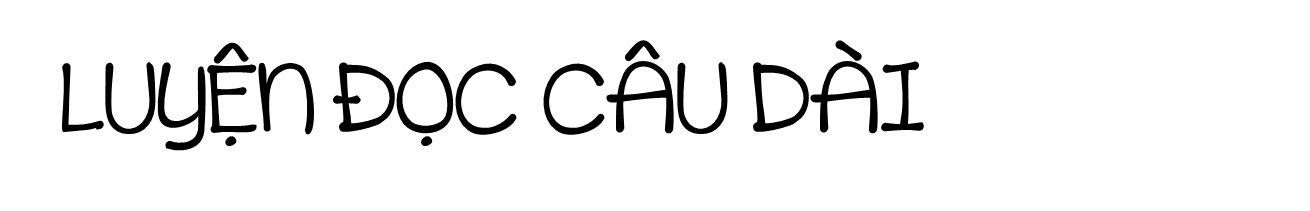 Khi chị gái Ku-chi-tô thành lập A-na-ca-ô-na, nhóm nhảy nữ đầu tiên của Cu-ba, cô bé Mi-lô mười tuổi đã gia nhập ban nhạc với vai trò một tay trống...
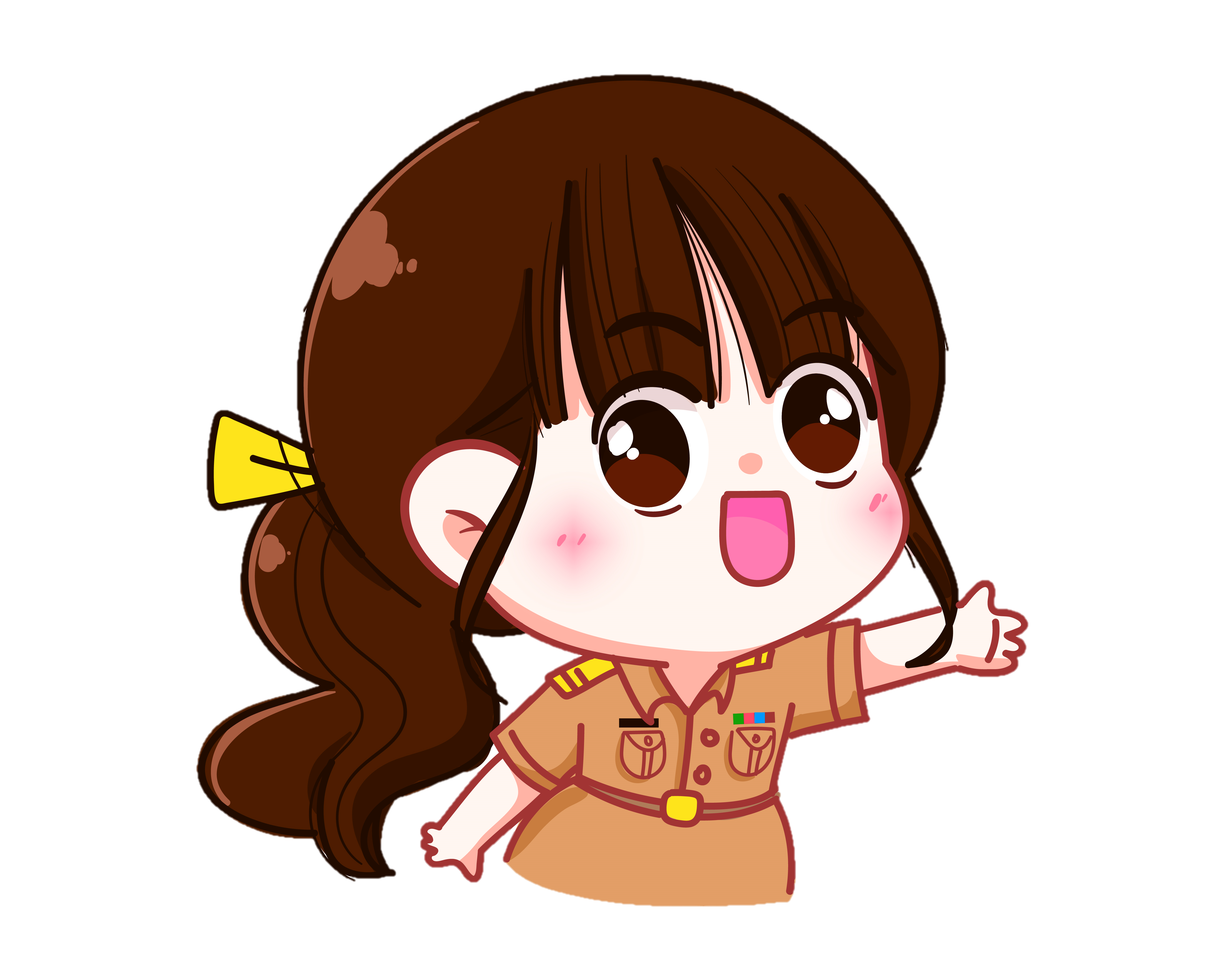 Luyện đọc nhấn giọng
Nhưng Mi-lô vẫn không từ bỏ đam mê.
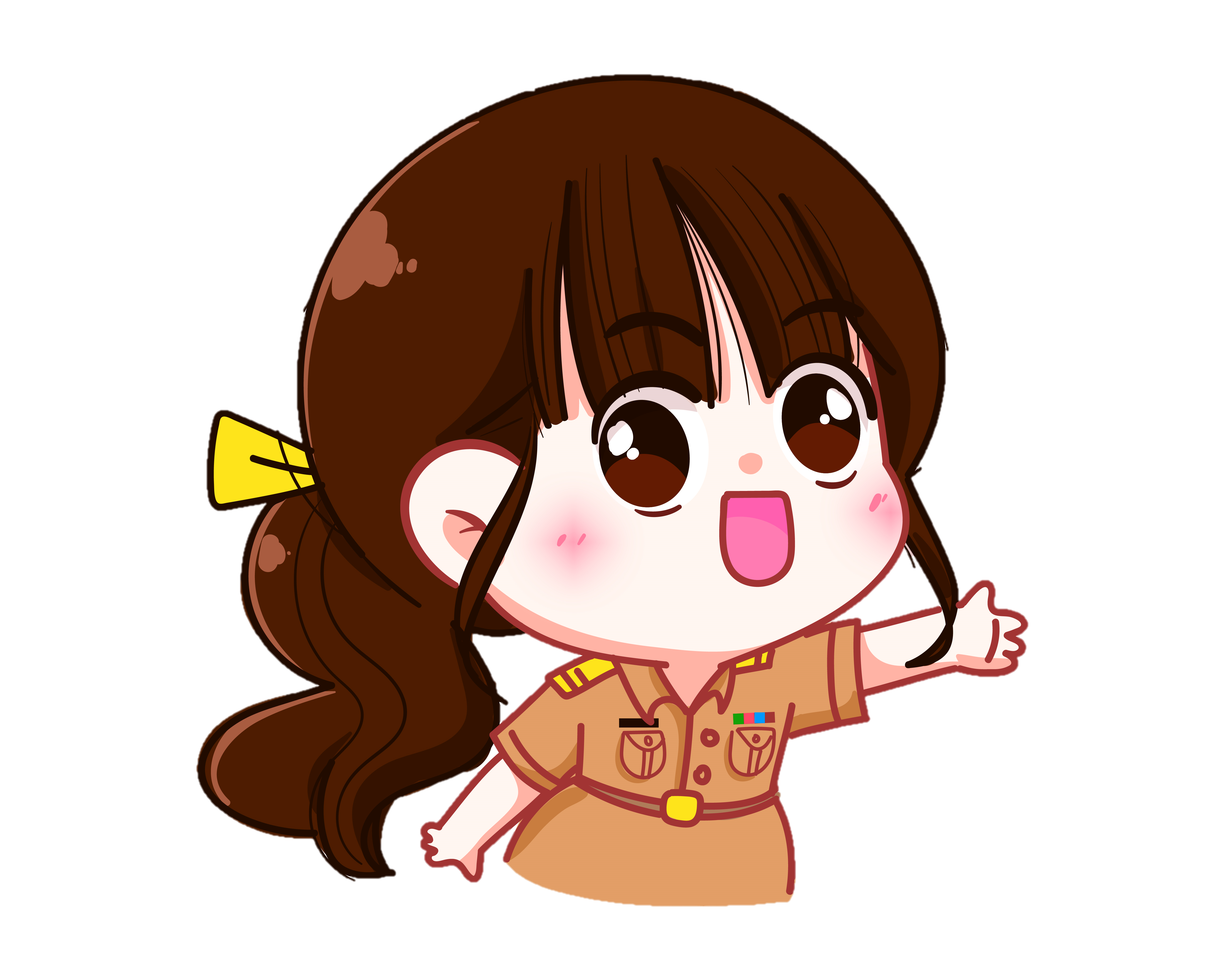 Luyện đọc theo nhóm
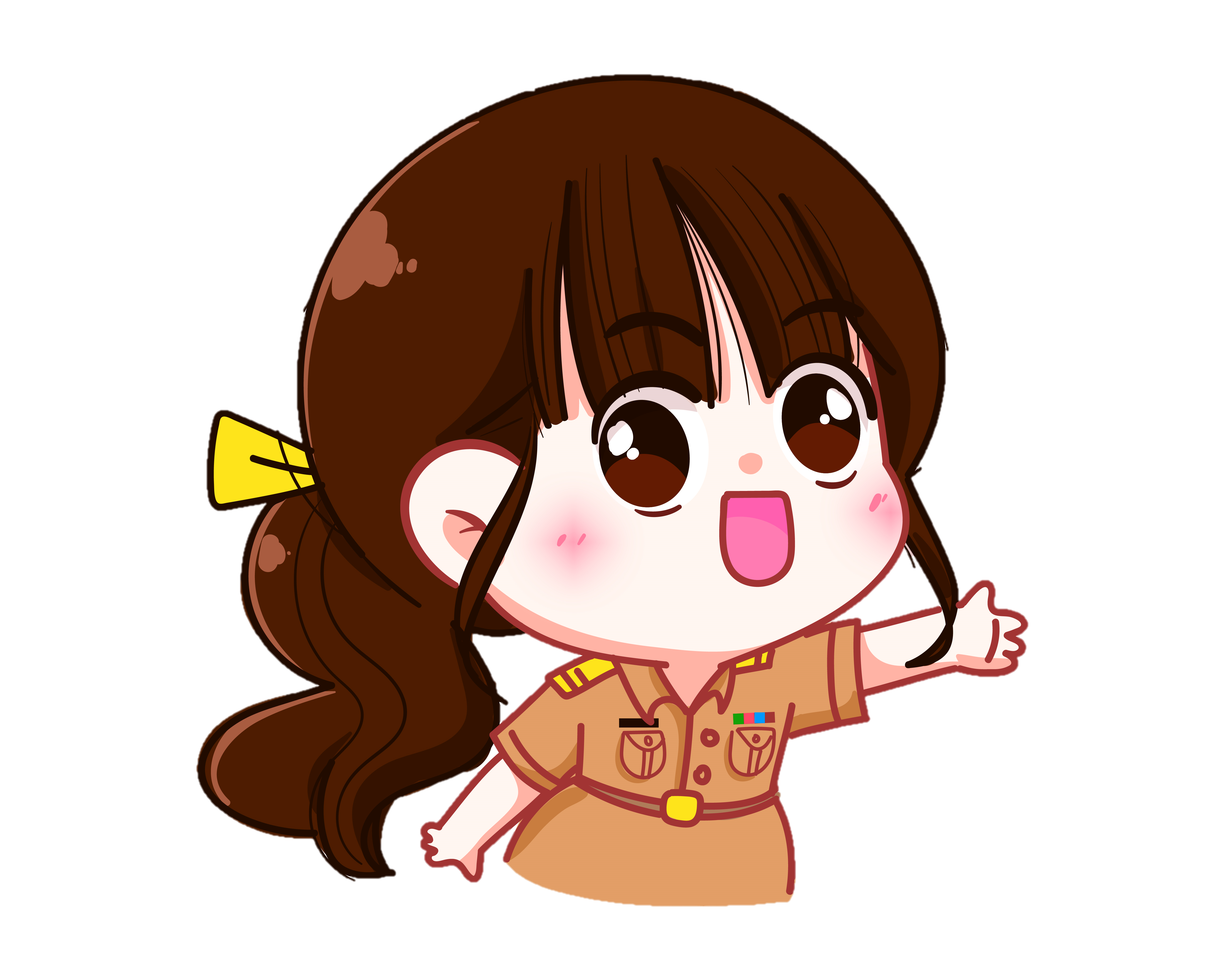 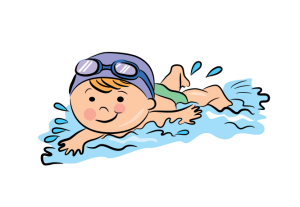 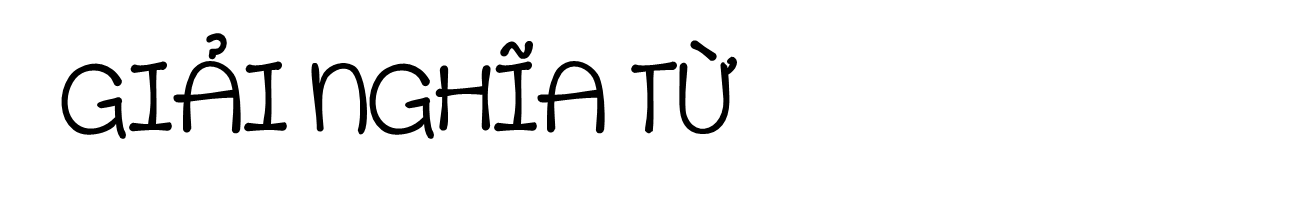 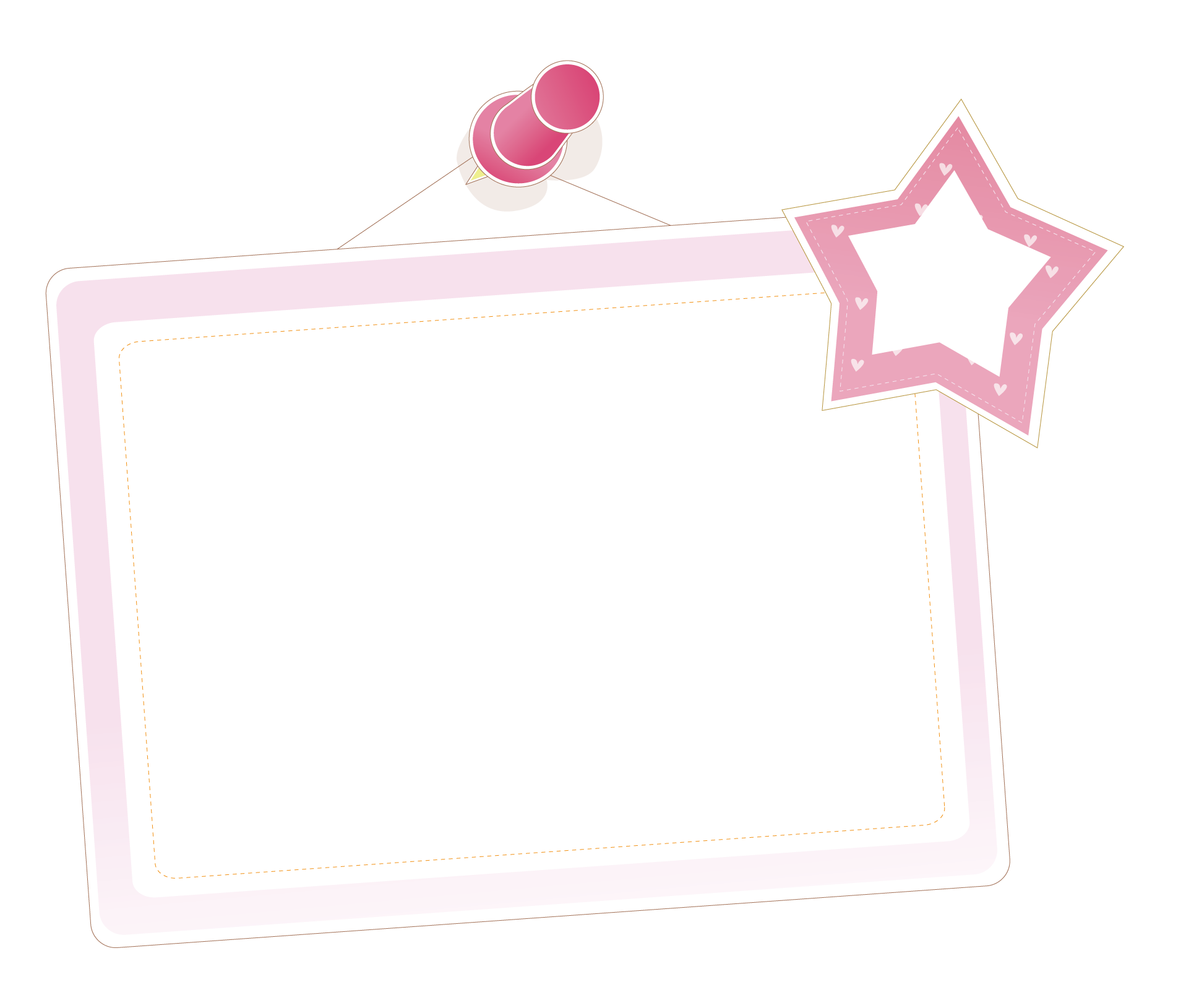 Cu-ba
Một nước ở Châu Mỹ, thủ đô là  Ha-va-na
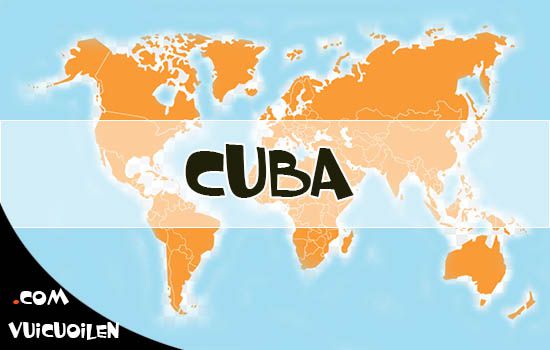 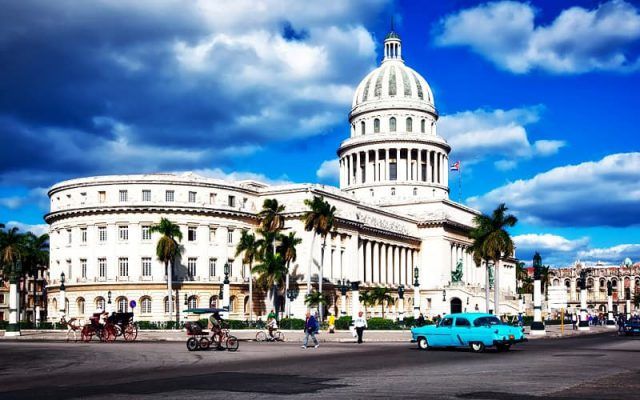 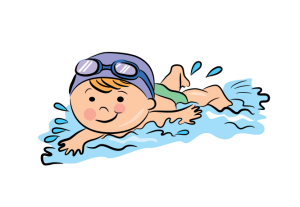 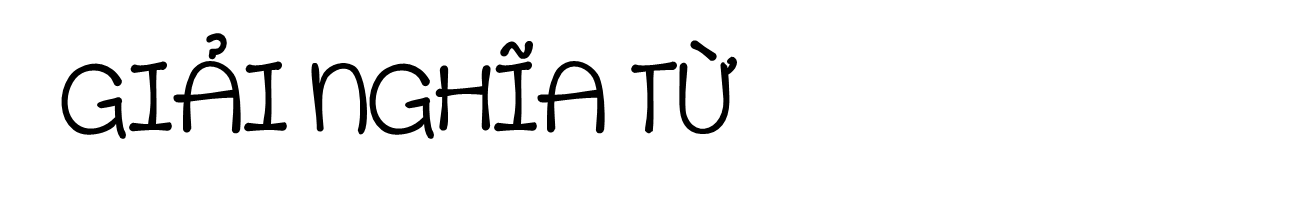 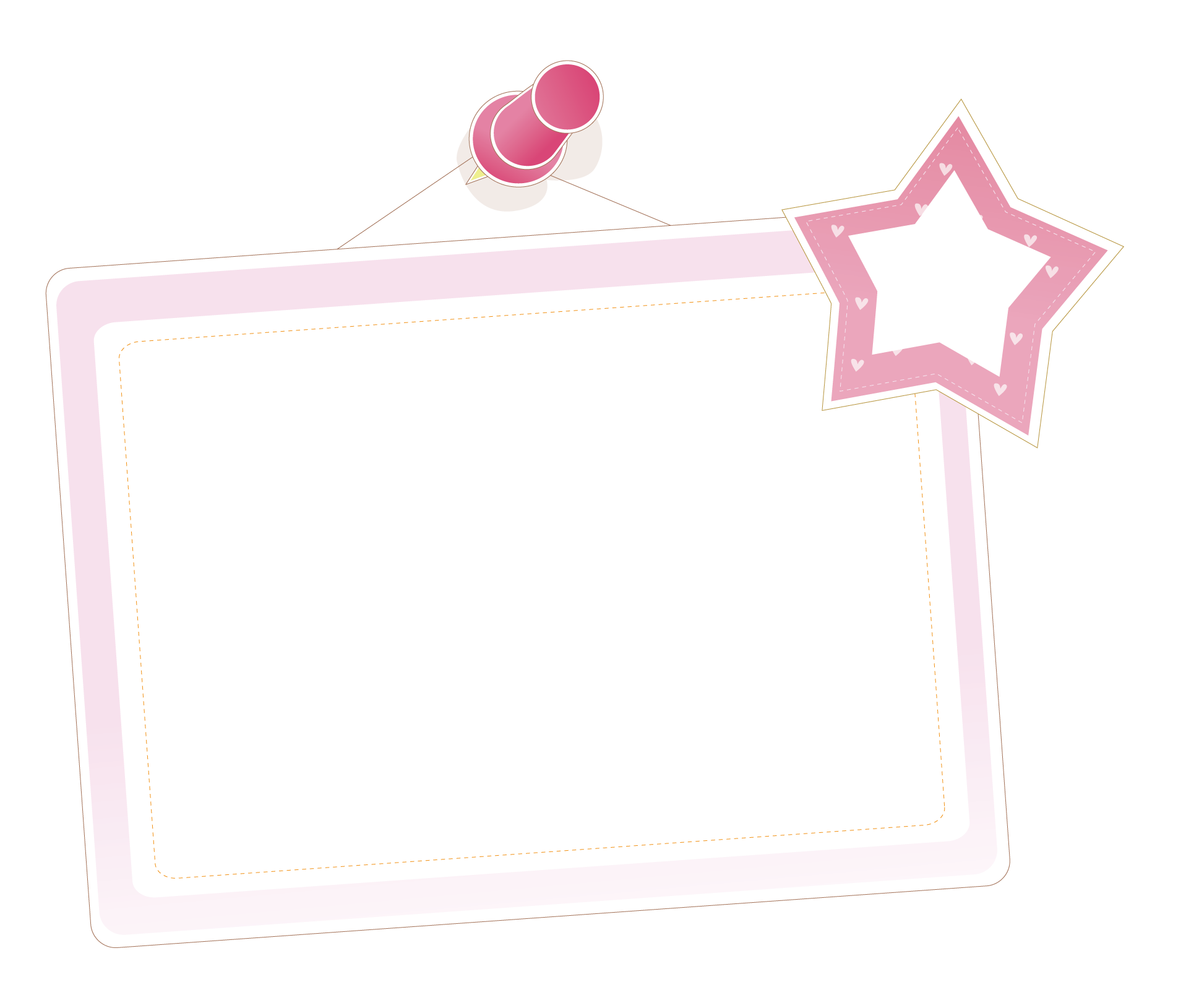 Loài chim nhỏ nhất trong các loài chim, khi bay có thể giữ nguyên một vị trí, cánh vỗ nhiều lần tạo nên tiếng vo ve như ruồi
Chim ruồi
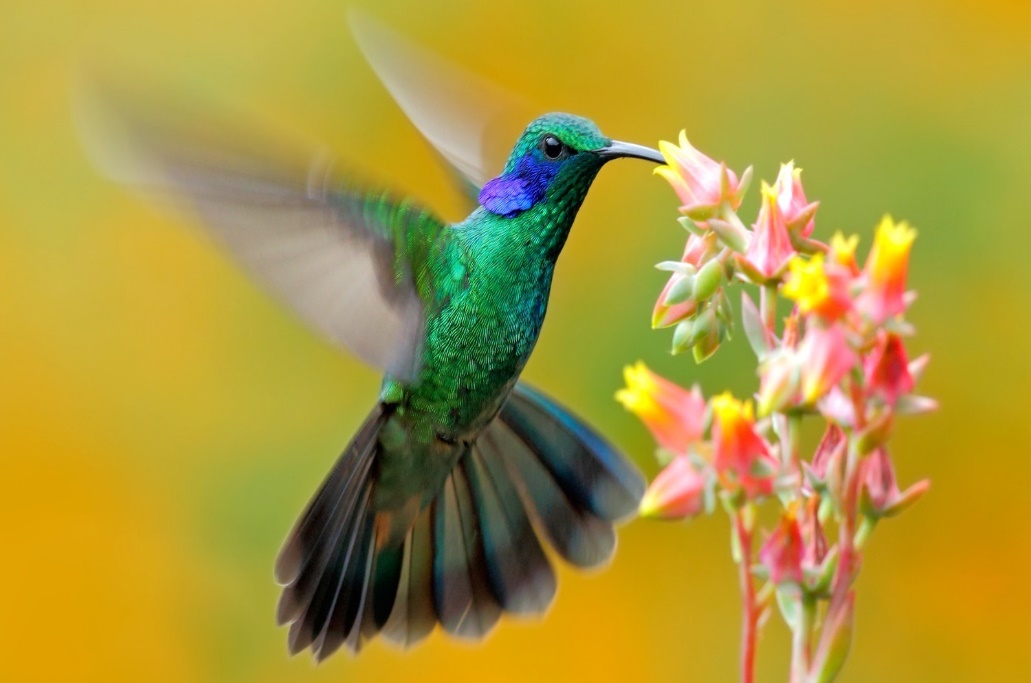 Đọc toàn bài
Cô bé Mi-lô sống trên một hòn đảo ngập tràn không khi âm nhạc ở Cu-ba. Cô luôn mơ ước được chơi trống trong một ban nhạc.
	Người dân trên đảo ngầm quy ước: chỉ con trai mới được chơi trống. Vì vậy, khi thấy Mi-lô tập chơi trống, mọi người thường hét lên: “Về nhà ngay! Nhạc cụ này không dành cho con gái”.. Nhưng Mi-lô vẫn không từ bỏ đam mê. Ban ngày, cô chăm chú lắng nghe tất cả những âm thanh xung quanh: tiếng những tàu lá cọ đu đưa trong gió, tiếng vỗ cánh của những chú chim ruồi, âm thanh phát ra khi cô chụm hai chân rồi nhảy vào vũng nước.... Khi màn đêm buông xuống, Mi-lô ngồi trên bãi cát và lắng nghe âm thanh của biển cả. “Tại sao mình không thể trở thành một tay trống nhỉ?” – Cô bé khẽ hỏi những con sóng xô bờ.
Thế rồi, Mi-lô thuyết phục cha cho cô tham gia một lớp nhạc cụ. Trống tim-pan-ni, trống công-ga, trống bông-gô,... loại nào cô cũng chơi được. Thầy cô nhận ra tài năng của Mi-lô và bắt đầu dạy có mỗi ngày.
	- Sẽ đến ngày mình được chơi trong một ban nhạc thứ thiệt. Mi-lô thầm nghĩ.
	Khi chị gái Ku-chi-tô thành lập A-na-ca-ô-na, nhóm nhảy nữ đầu tiên của Cu-ba, cô bé Mi-lô 10 tuổi đã gia nhập ban nhạc với vai trò một tay trống. Nghe tiếng trống của Mi-lô, ai cũng muốn nhún nhảy.
	Cứ cố gắng như vậy, cuối cùng Mi-lô đã trở thành một nghệ sĩ trống nổi tiếng thế giới. 
(Theo Truyện kể hằng đêm dành cho các cô bé cá tính)
Hoạt động 2
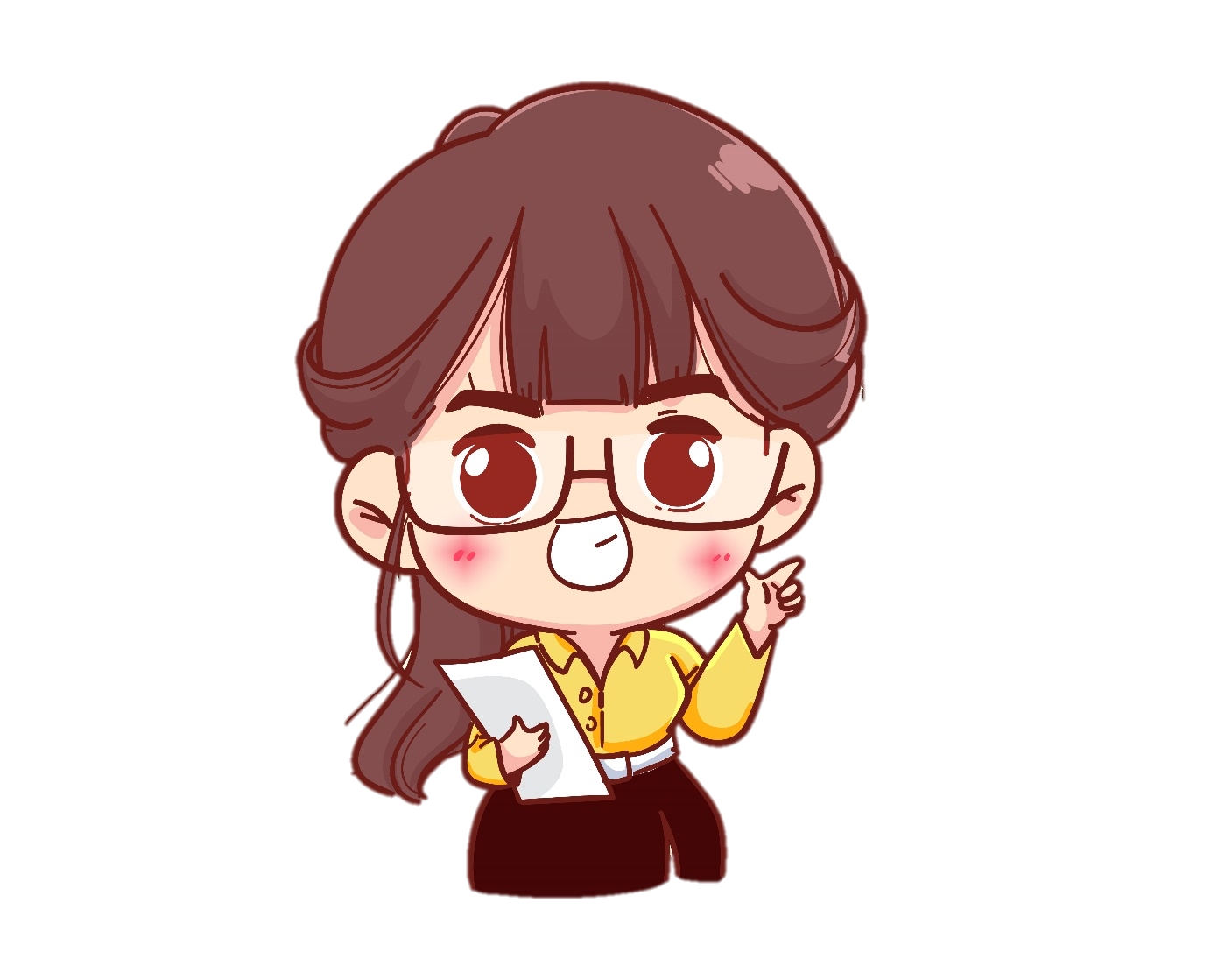 TÌM HIỂU BÀI
Câu 1: Bài đọc cho biết những thông tin gì về Mi-lô?
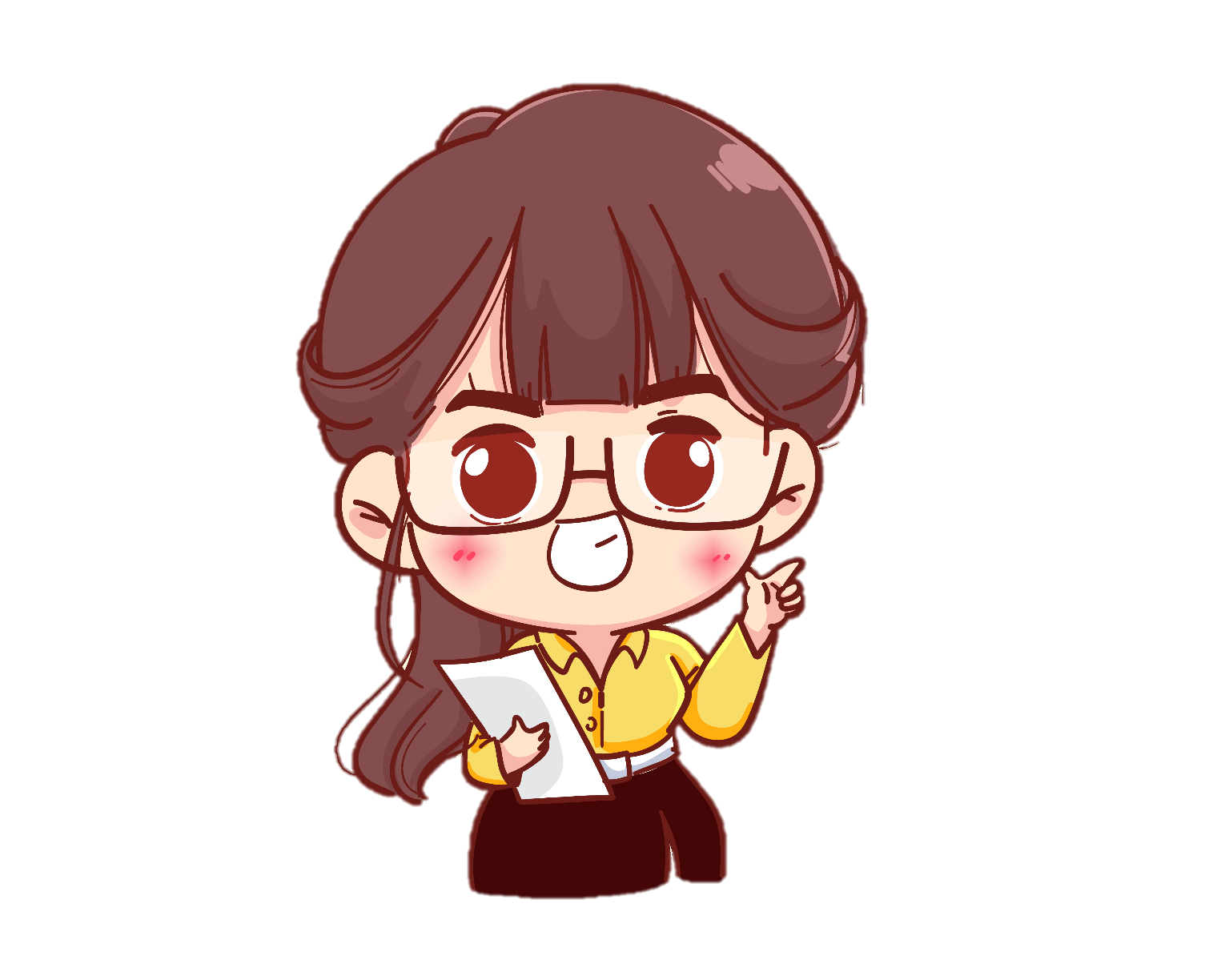 ước mơ
nơi ở
đam mê
thành tích 
nổi bậc
TÌM HIỂU BÀI
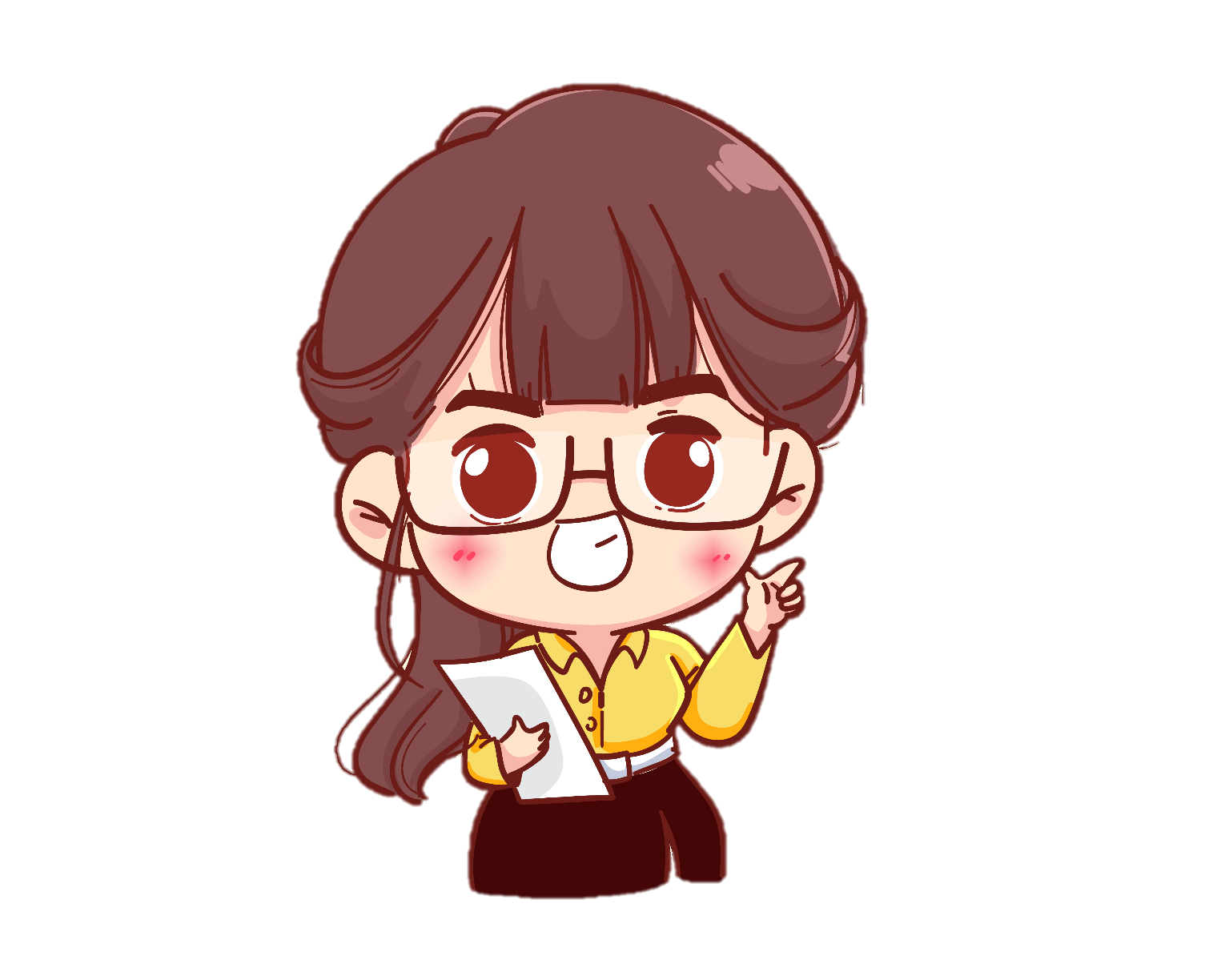 Hãy thảo luận theo nhóm đôi, đọc và trả lời câu hỏi nhé !
Được chơi trống trong một ban nhạc
Một hòn đảo ngập tràn không khi âm nhạc ở Cu-ba
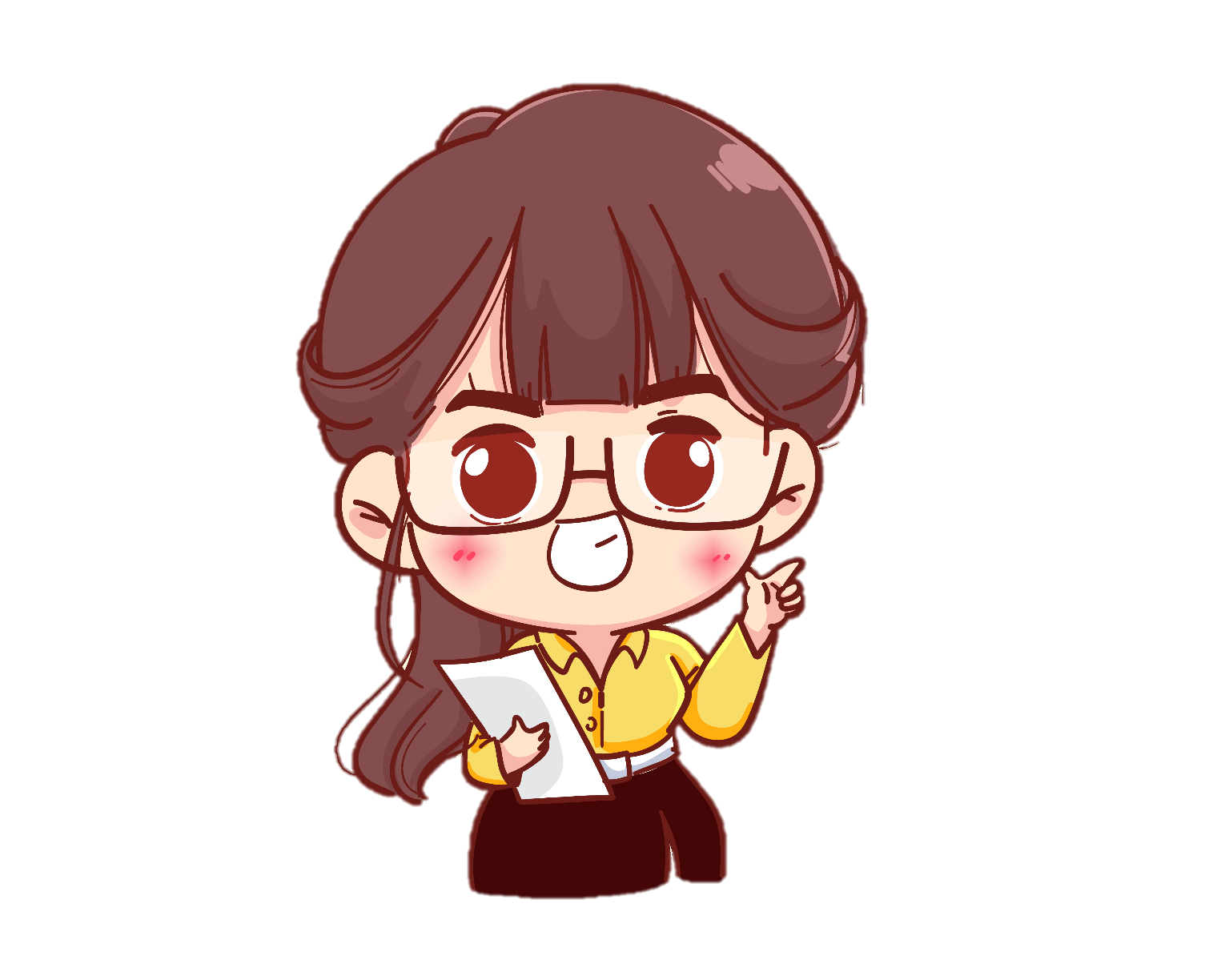 thành tích nổi bậc
ước mơ
nơi ở
đam mê
Chơi trống
Trở thành một nghệ sĩ trống nổi tiếng trên thế giới
Câu 2: Mọi người làm gì khi thấy Mi-lô chơi trống? Vì sao họ làm như vậy?
- Mọi người hét lên: “Về nhà ngay!Nhạc cụ này không dành cho con gái.” 
-Mọi người làm như vậy vì người dân trên đảo có một quy ước ngầm: chỉ có con trai mới được chơi trống.
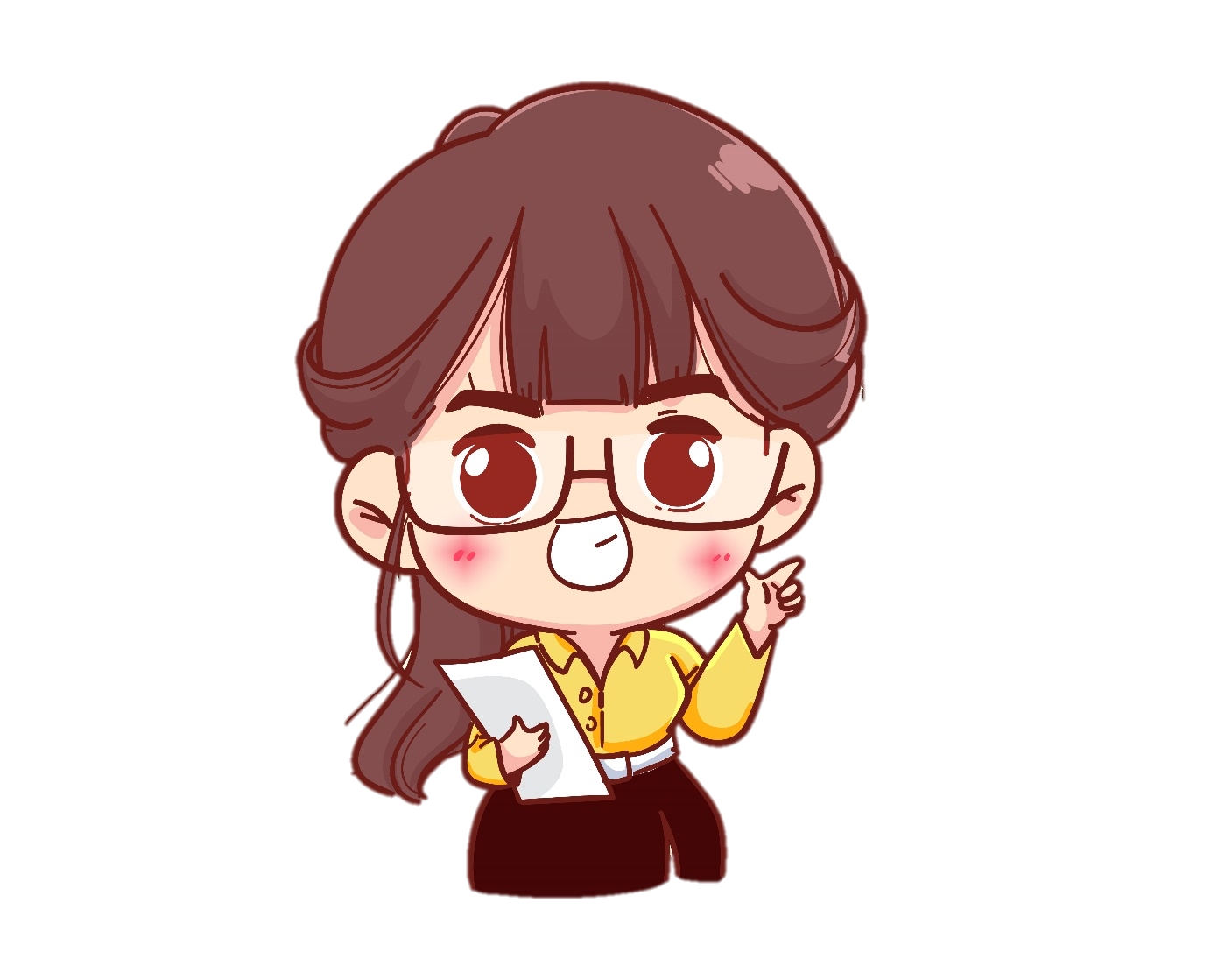 Câu 3: Hành trình trở thành nghệ sĩ trống nổi tiếng thế giới của Mi-lô có những thuận lợi và khó khăn gì?
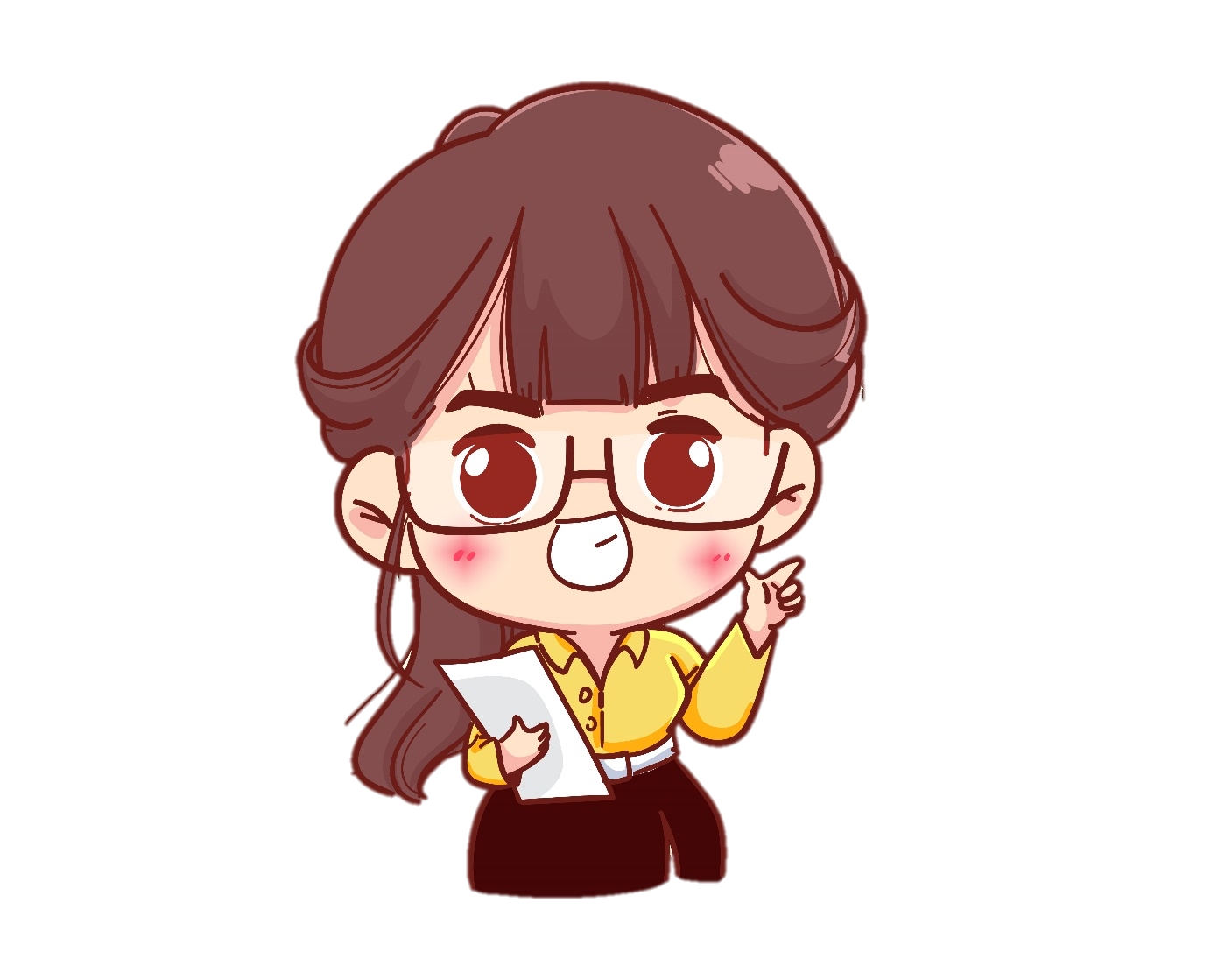 Hãy thảo luận theo nhóm bốn, đọc và trả lời câu hỏi nhé !
Câu 3: Hành trình trở thành nghệ sĩ trống nổi tiếng thế giới của Mi-lô có những thuận lợi và khó khăn gì?
Thuận lợi:
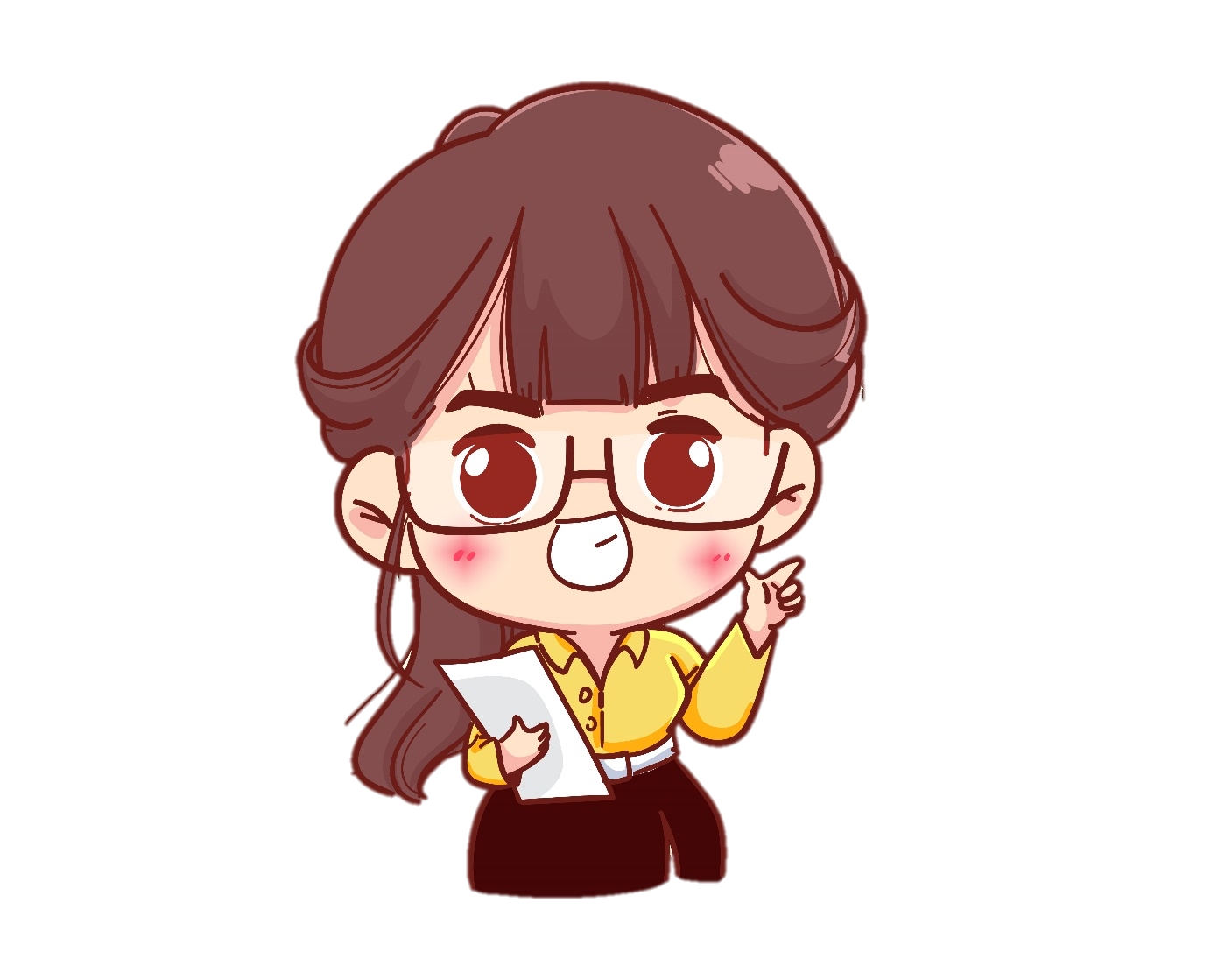 Mi-lô rất đam mê chơi trống
Gia đình, nhà trường luôn hỗ trợ, giúp đỡ Mi-lô
Câu 3: Hành trình trở thành nghệ sĩ trống nổi tiếng thế giới của Mi-lô có những thuận lợi và khó khăn gì?
Khó khăn
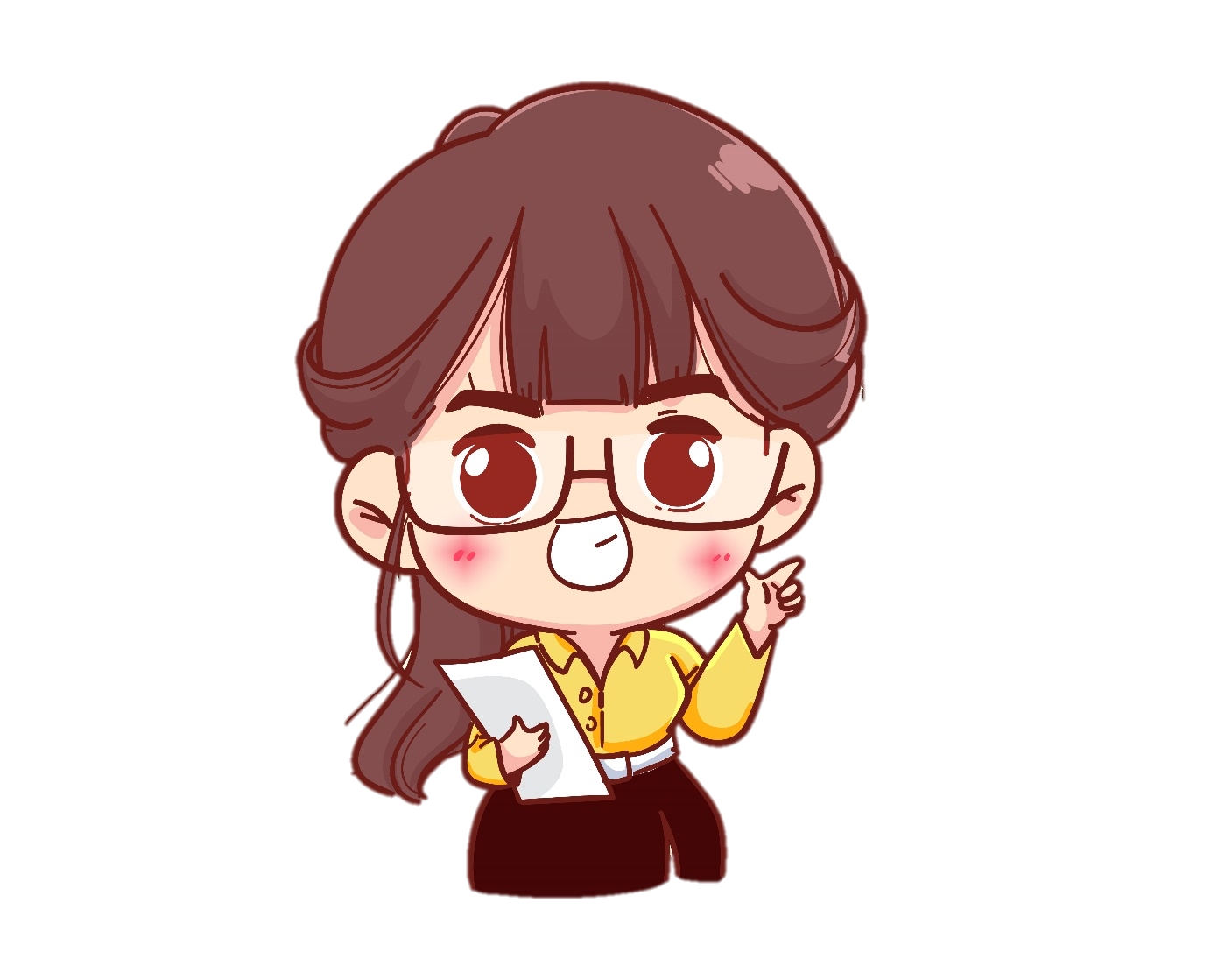 Người dân nơi Mi-lô sống có một quy ước ngầm là chỉ con trai mới được chơi trống
Câu 4: Dựa vào bài đọc, hãy cho biết vì sao Mi-lô trở thành một nghệ sĩ trống nổi tiếng trên thế giới?
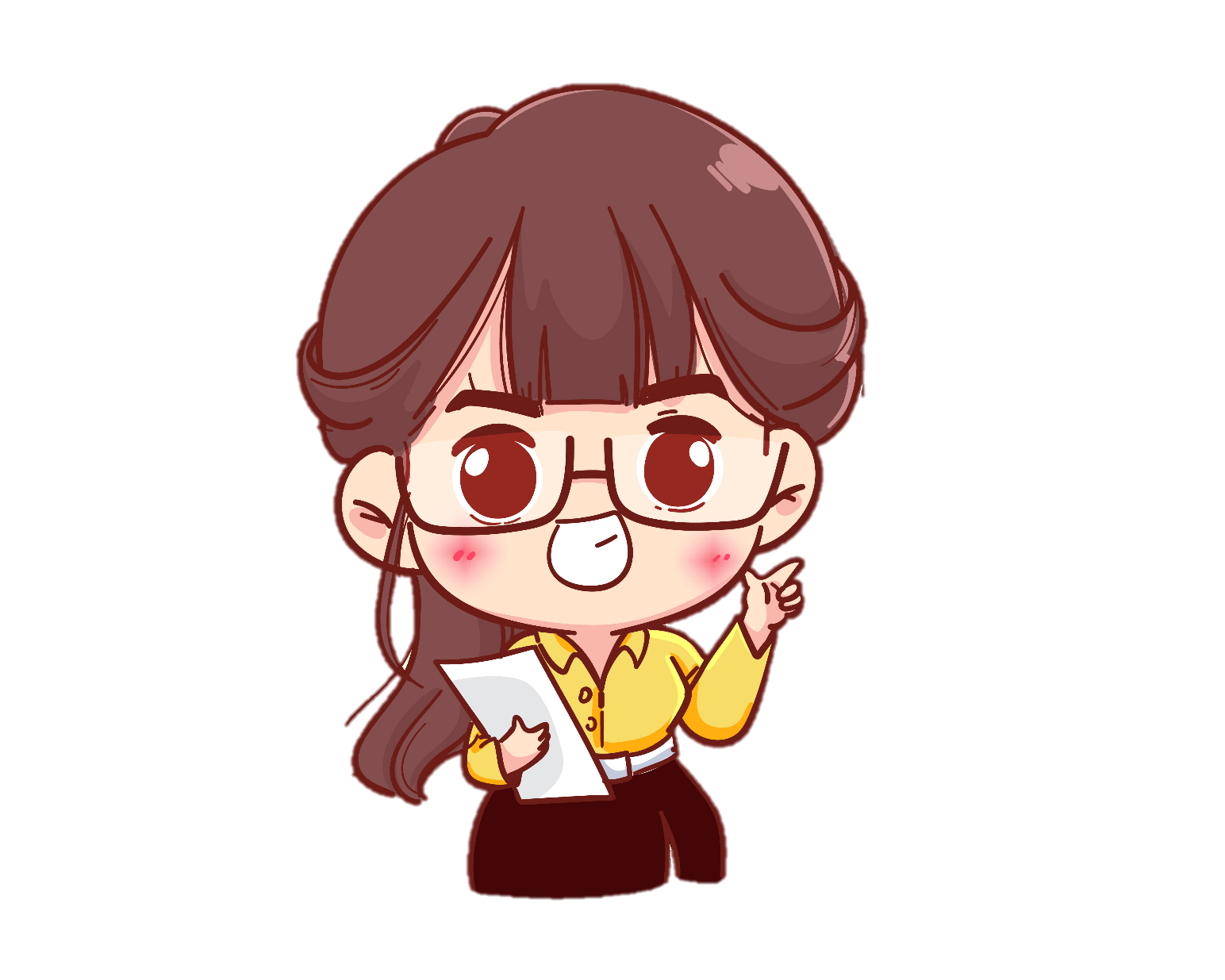 Vì cô có niềm đam mê chơi trống, kiên trì tập luyện và luôn nỗ lực vượt qua mọi khó khăn để thực hiện được ước mơ của mình.
Câu 5: Em có ấn tượng nhất với hành động nào của Mi-lô? 
Vì sao?
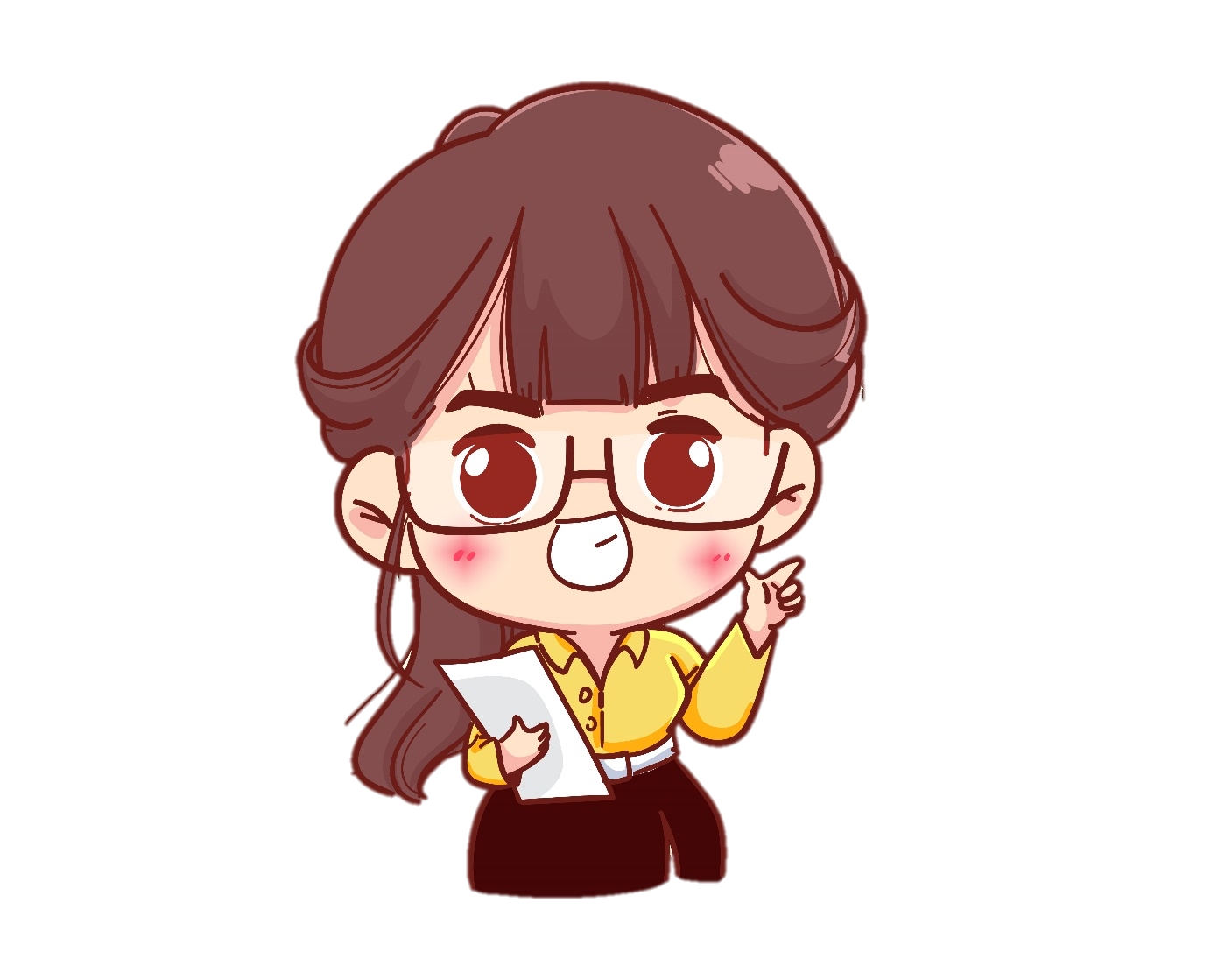 VD: Hành động Mi-lô chăm chú lắng nghe tất cả những âm thanh xung quanh... cho thấy Mi-lô rất nỗ lực thu nhận những âm thanh trong tự nhiên để đưa vào tiếng trống của mình...
Mời các bạn chia sẻ!
Để thực hiện ước mơ, mỗi người cần cố gắng, nỗ lực vượt lên hoàn cảnh, vượt lên khó khăn.
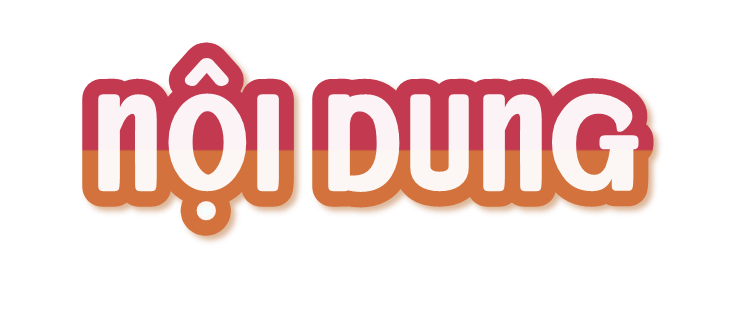 Hoạt động 3
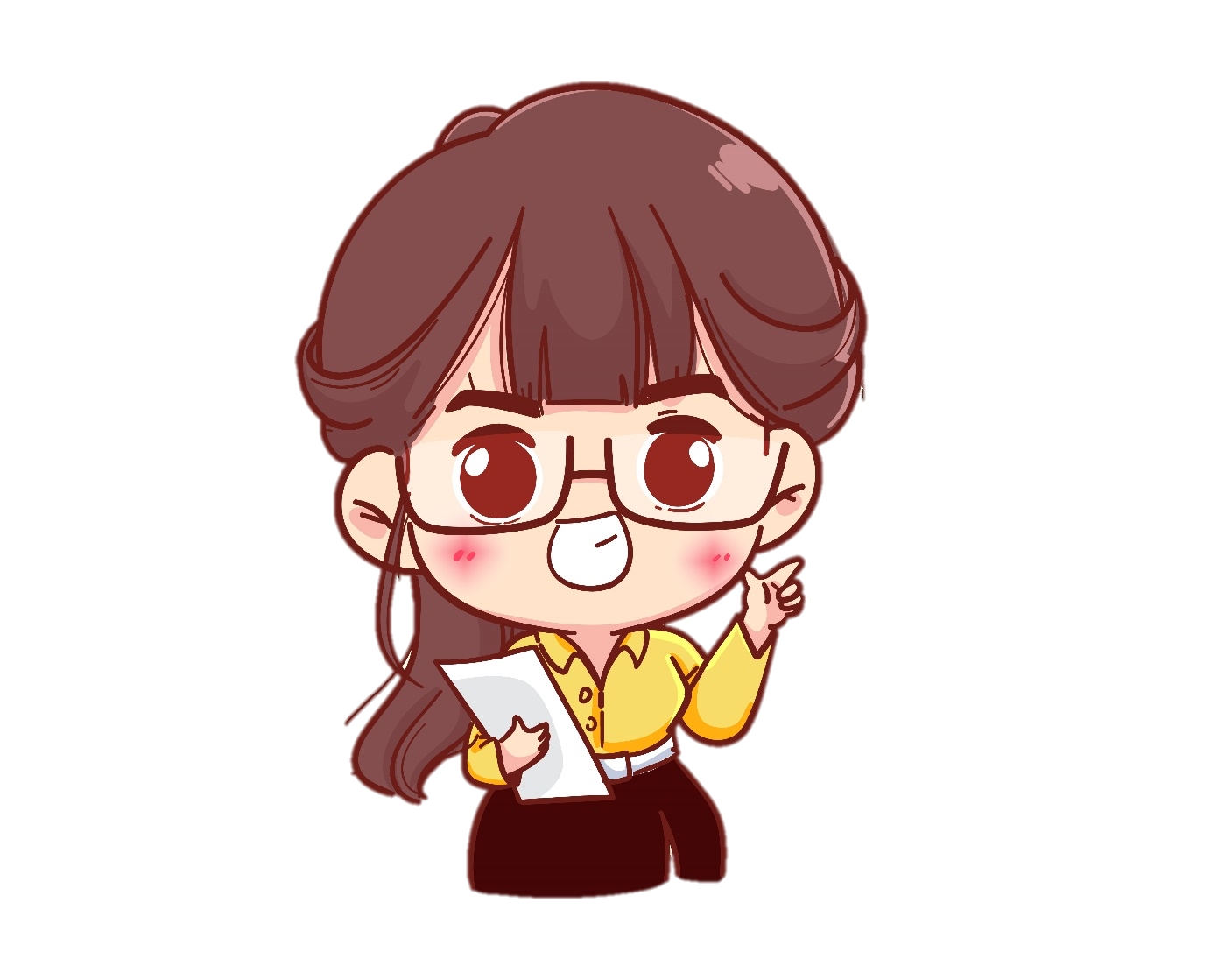 LUYỆN ĐỌC LẠI
Luyện đọc lại
Cô bé Mi-lô sống trên một hòn đảo ngập tràn không khi âm nhạc ở Cu-ba. Cô luôn mơ ước được chơi trống trong một ban nhạc.
	Người dân trên đảo ngầm quy ước: chỉ con trai mới được chơi trống. Vì vậy, khi thấy Mi-lô tập chơi trống, mọi người thường hét lên: “Về nhà ngay! Nhạc cụ này không dành cho con gái”.. Nhưng Mi-lô vẫn không từ bỏ đam mê. Ban ngày, cô chăm chú lắng nghe tất cả những âm thanh xung quanh: tiếng những tàu lá cọ đu đưa trong gió, tiếng vỗ cánh của những chú chim ruồi, âm thanh phát ra khi cô chụm hai chân rồi nhảy vào vũng nước.... Khi màn đêm buông xuống, Mi-lô ngồi trên bãi cát và lắng nghe âm thanh của biển cả. “Tại sao mình không thể trở thành một tay trống nhỉ?” – Cô bé khẽ hỏi những con sóng xô bờ.
Thế rồi, Mi-lô thuyết phục cha cho cô tham gia một lớp nhạc cụ. Trống tim-pan-ni, trống công-ga, trống bông-gô,... loại nào cô cũng chơi được. Thầy cô nhận ra tài năng của Mi-lô và bắt đầu dạy có mỗi ngày.
	- Sẽ đến ngày mình được chơi trong một ban nhạc thứ thiệt. Mi-lô thầm nghĩ.
	Khi chị gái Ku-chi-tô thành lập A-na-ca-ô-na, nhóm nhảy nữ đầu tiên của Cu-ba, cô bé Mi-lô 10 tuổi đã gia nhập ban nhạc với vai trò một tay trống. Nghe tiếng trống của Mi-lô, ai cũng muốn nhún nhảy.
	Cứ cố gắng như vậy, cuối cùng Mi-lô đã trở thành một nghệ sĩ trống nổi tiếng thế giới. 
(Theo Truyện kể hằng đêm dành cho các cô bé cá tính)
Hoạt động 4
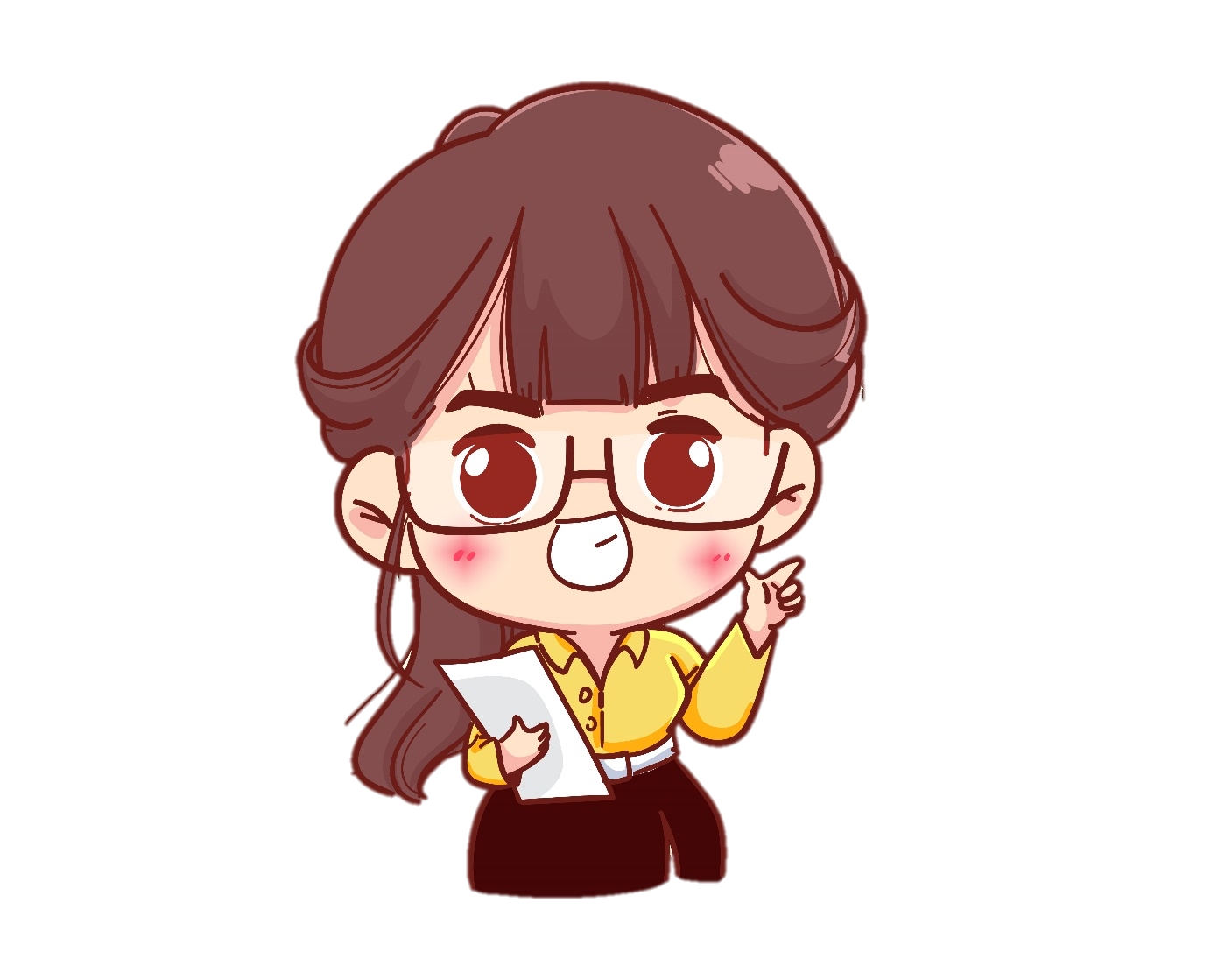 LUYỆN TẬP THEO 
VĂN BẢN ĐỌC
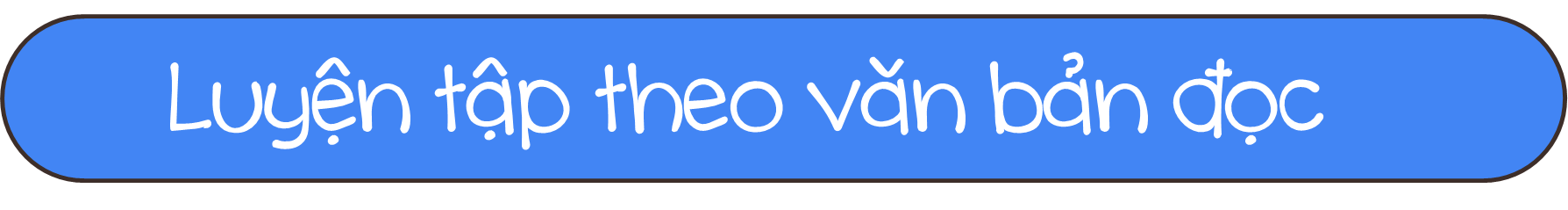 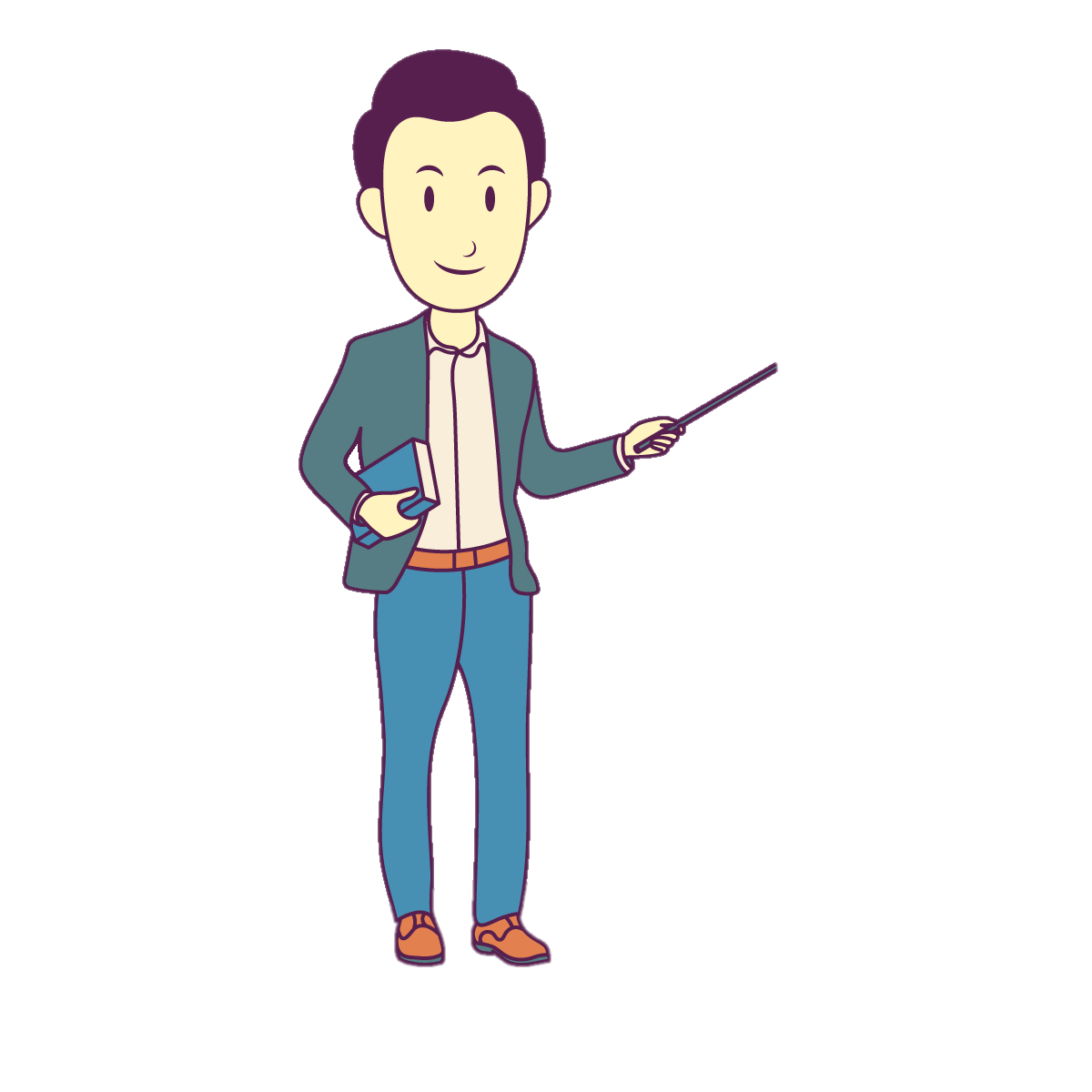 1. Những sự vật nào dưới đây được gọi là nhạc cụ?
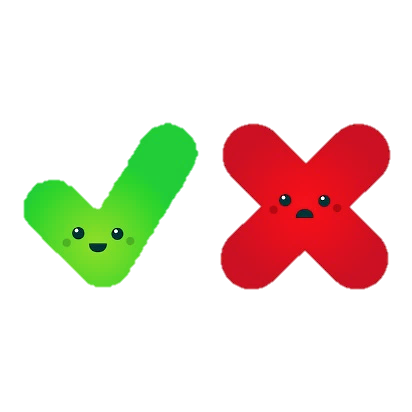 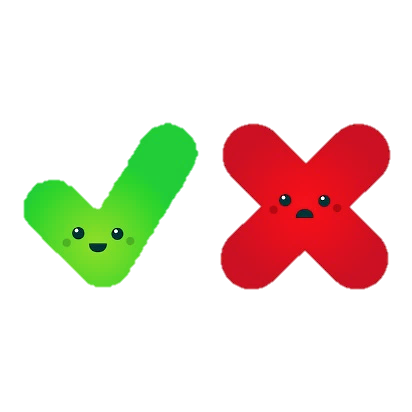 A. Trống đồng
E. Chuông
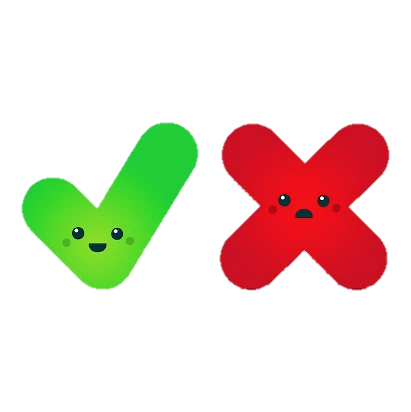 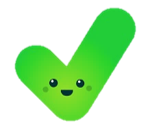 B. Pi-a-nô
G. Vi-ô-lông
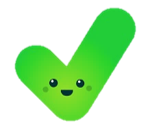 C. Sáo trúc
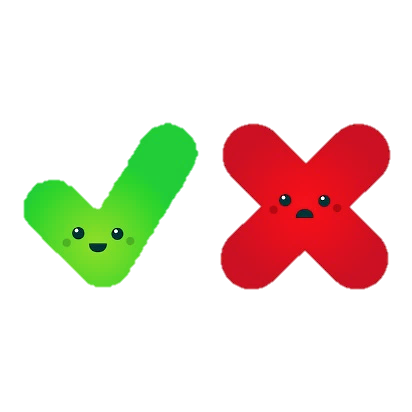 H. Còi
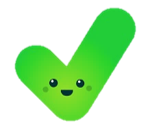 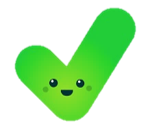 D. Ghi-ta
I. Trống cơm
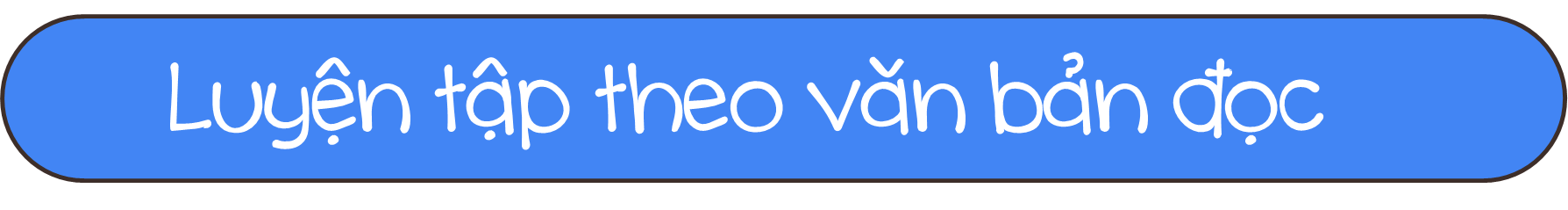 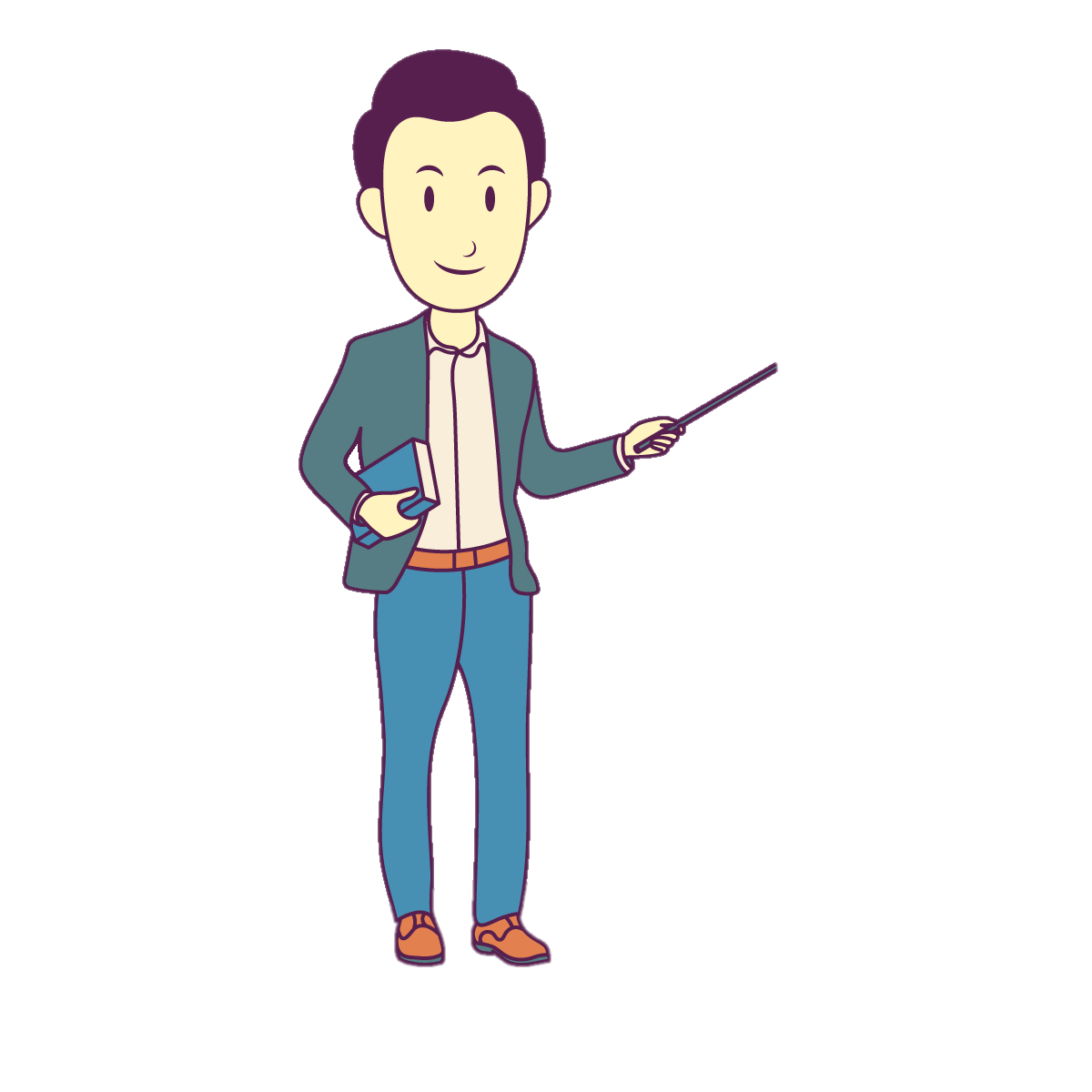 2. Tìm từ ngữ phù hợp với các cột trong bảng:
Sáng tác nhạc
Bài hát, bản nhạc,...
Truyện, kí,..
Viết
Thiết kế
Bản vẽ kĩ thuật,..
Dặn dò
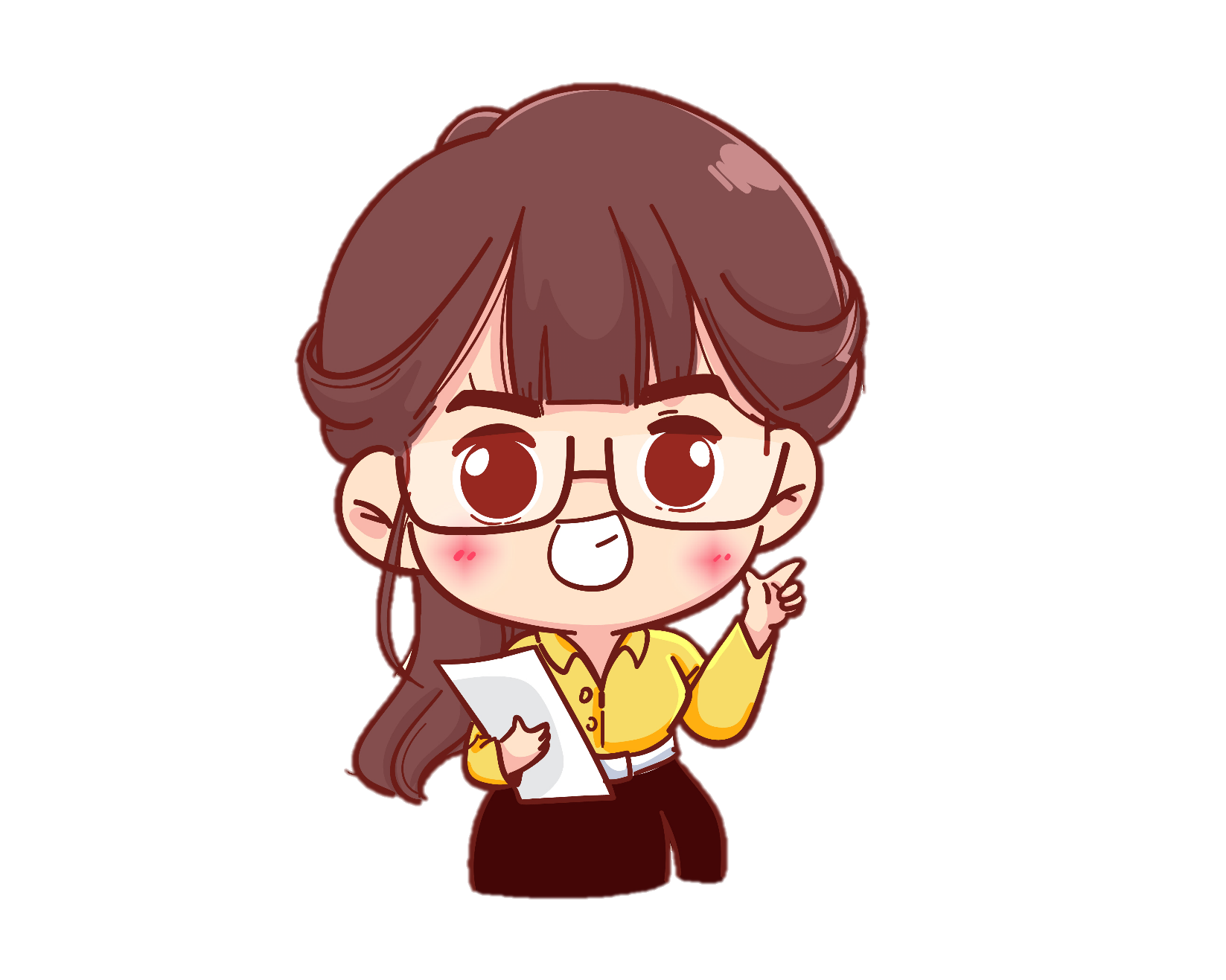 Về nhà luyện đọc và trả lời các câu hỏi
Chia sẻ với người thân về bài đọc.
Xem trước bài mới
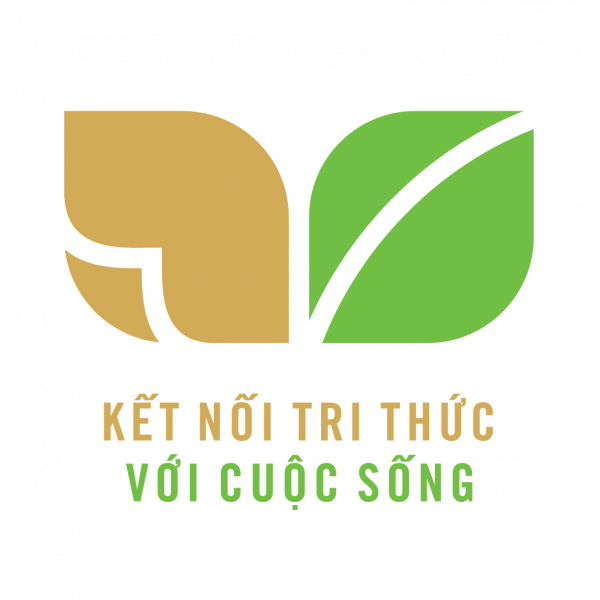 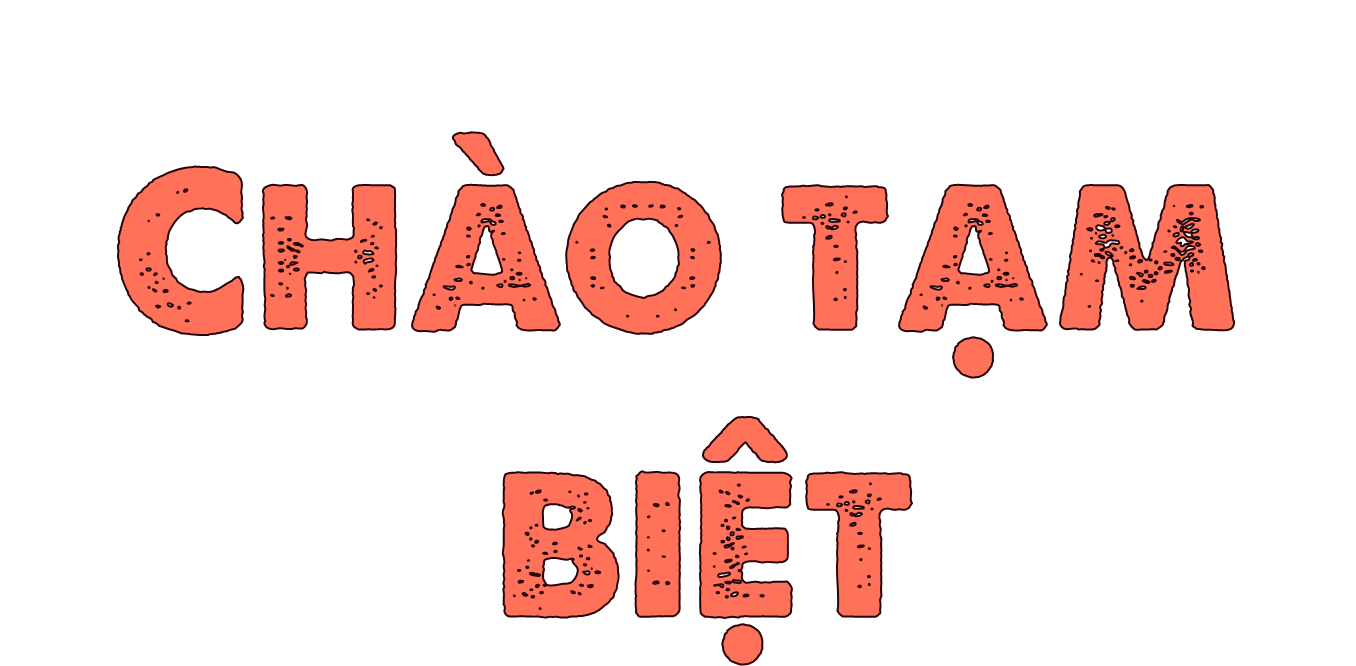 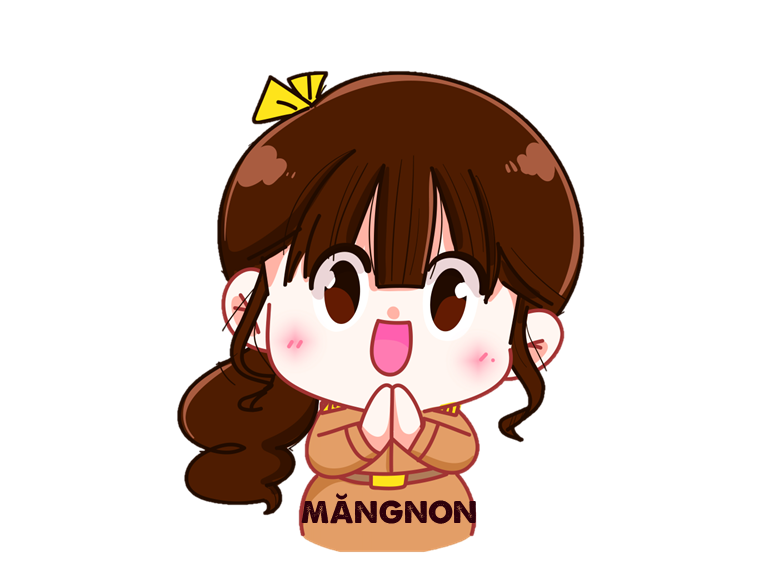